Формирование нравственного идеала у детей дошкольного возраста в процессе реализации ДОП "Родник " средствами художественного слова
Муниципальное автономное дошкольное образовательное учреждение Киселёвского городского округа «Детский сад №62 компенсирующего вида»
Воспитатели: Забловская О.В.
                 Эйрих Н. В.
Приоритет  материальных ценностей над духовными

Эмоциональная, волевая и духовная незрелость

Неконтролируемый информационный поток

Некомпетентность семьи в вопросах духовного становления и воспитания ребенка
Дошкольное детство - сензитивный период  усвоения детьми социальных норм, моральных требований
«Детство - важнейший период человеческой жизни, не подготовка к будущей жизни, а настоящая, яркая самобытная, неповторимая жизнь. И от того как прошло детство, кто вел ребенка за руку в детские годы, что вошло в его разум и сердце из окружающего мира,- от этого в решающей степени зависит, каким человеком станет сегодняшний малыш»
                                                    В. А. Сухомлинский.
ДОШКОЛЬНИКУ – ИДЕАЛЫ И ОБРАЗЦЫ ПОВЕДЕНИЯ
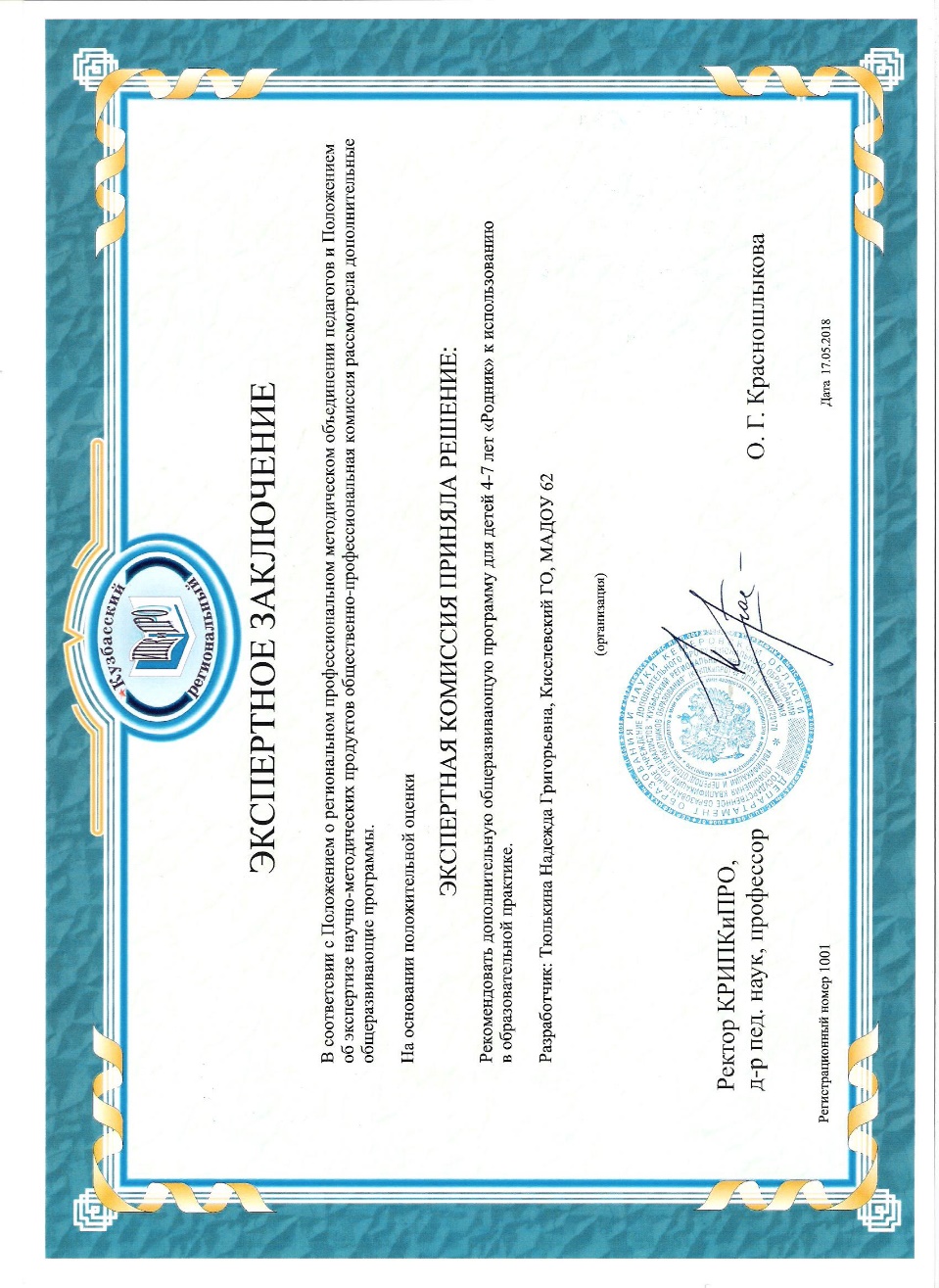 РОДНИК
дополнительная обще развивающая программа для детей дошкольного возраста
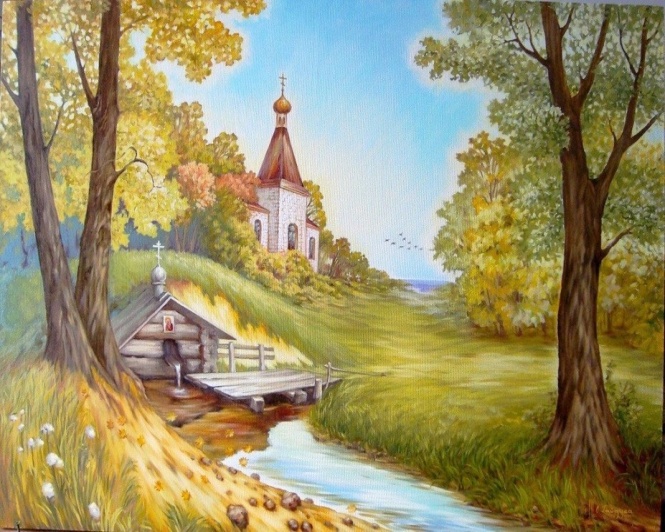 . Цель программы 
формирование базовых национальных ценностей у детей дошкольного возраста в процессе взаимодействия педагога и детей во всех видах деятельности и во взаимодействии с семьями воспитанников
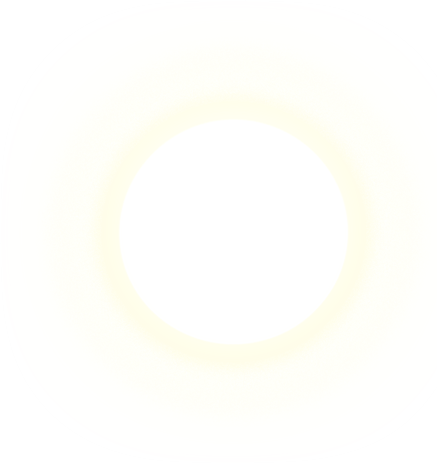 ДОП ”Родник’’ для детей дошкольного возраста (4-7 лет)
ПЕРВЫЙ ГОД ОБУЧЕНИЯ 
(4-5 лет) 
 «Сказки добрые уроки»
ВТОРОЙ ГОД ОБУЧЕНИЯ 
(5-6 лет) 
«...Там русских дух... там Русью пахнет!»
ТРЕТИЙ ГОД ОБУЧЕНИЯ
 (6-7 лет) 
«Святая Русь»
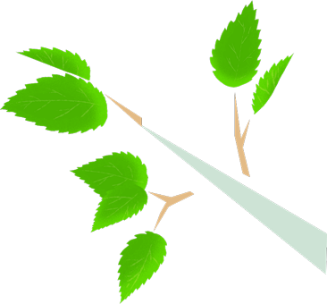 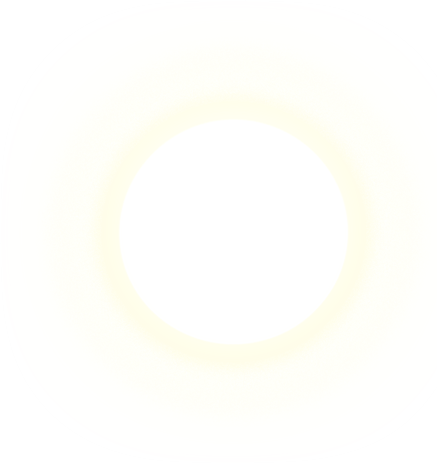 ОСНОВНЫЕ   НАПРАВЛЕНИЯ 
ДОП “РОДНИК”
Воспитание патриотизма 
(любовь и уважение к членам семьи; любовь к Родине, уважение к настоящему, историческому и традиционному в ее жизни)
Воспитание норм и правил поведения, принятых в обществе
 (доброта,  отзывчивость, терпение, сопереживание, сочувствие, сдержанность, альтруизм, умение прощать, трудолюбие, бережливость, послушание, дисциплинированность, милосердие, уважение к вере)
Ориентация на национальный воспитательный идеал
 (интерес к нравственному идеалу, стремление ему подражать)
Культура родной речи (владение нормами культуры речи понимание и применение малых фольклорных форм)
Хрестоматия
к дополнительной  общеразвивающей программе 
по  духовно-нравственному воспитанию  детей  дошкольного возраста (5-6 лет) «Родник»
РАЗДЕЛЫ
ХРЕСТОМАТИИ
Хрестоматия
к дополнительной  общеразвивающей программе 
по  духовно-нравственному воспитанию  детей 
 дошкольного возраста(4 - 5 лет)«Родник»
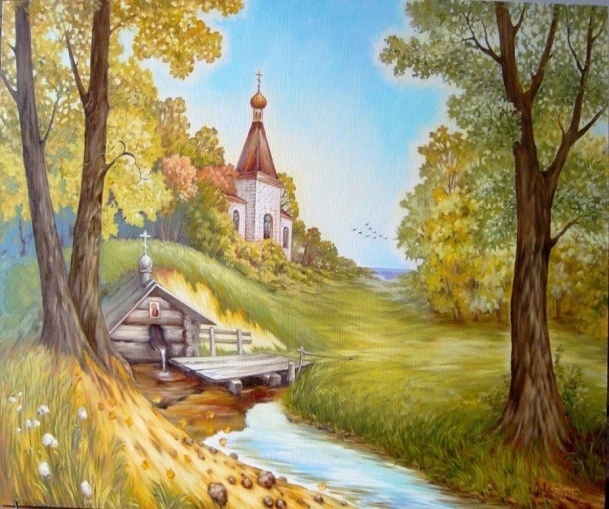 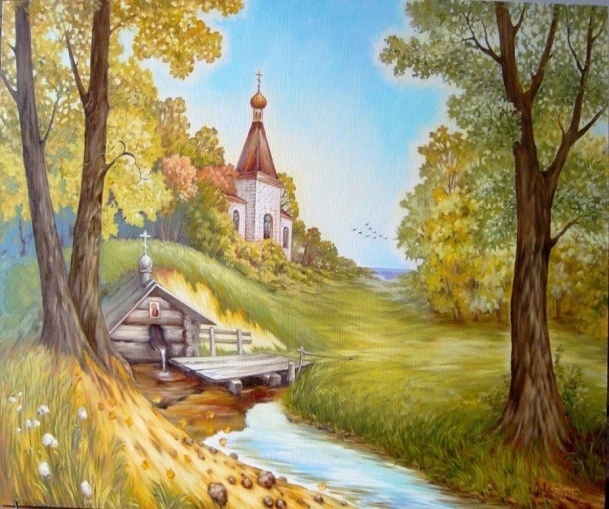 Устное народное творчество
Хрестоматия
к дополнительной  общеразвивающей программе 
по  духовно-нравственному воспитанию  детей  дошкольного возраста (6-7 лет) «Родник»
Поэзия
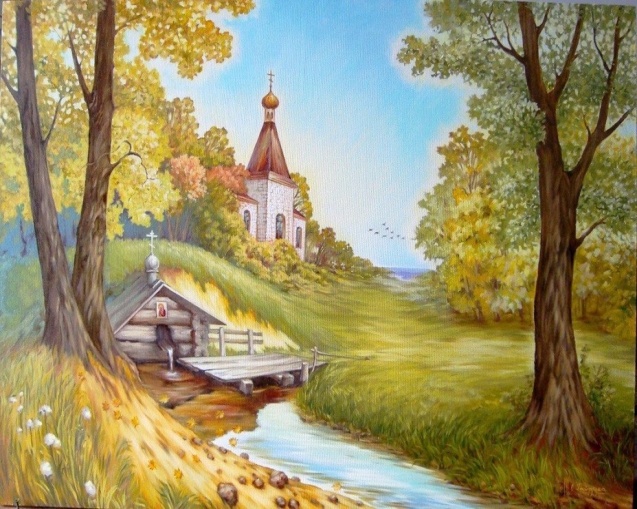 Проза
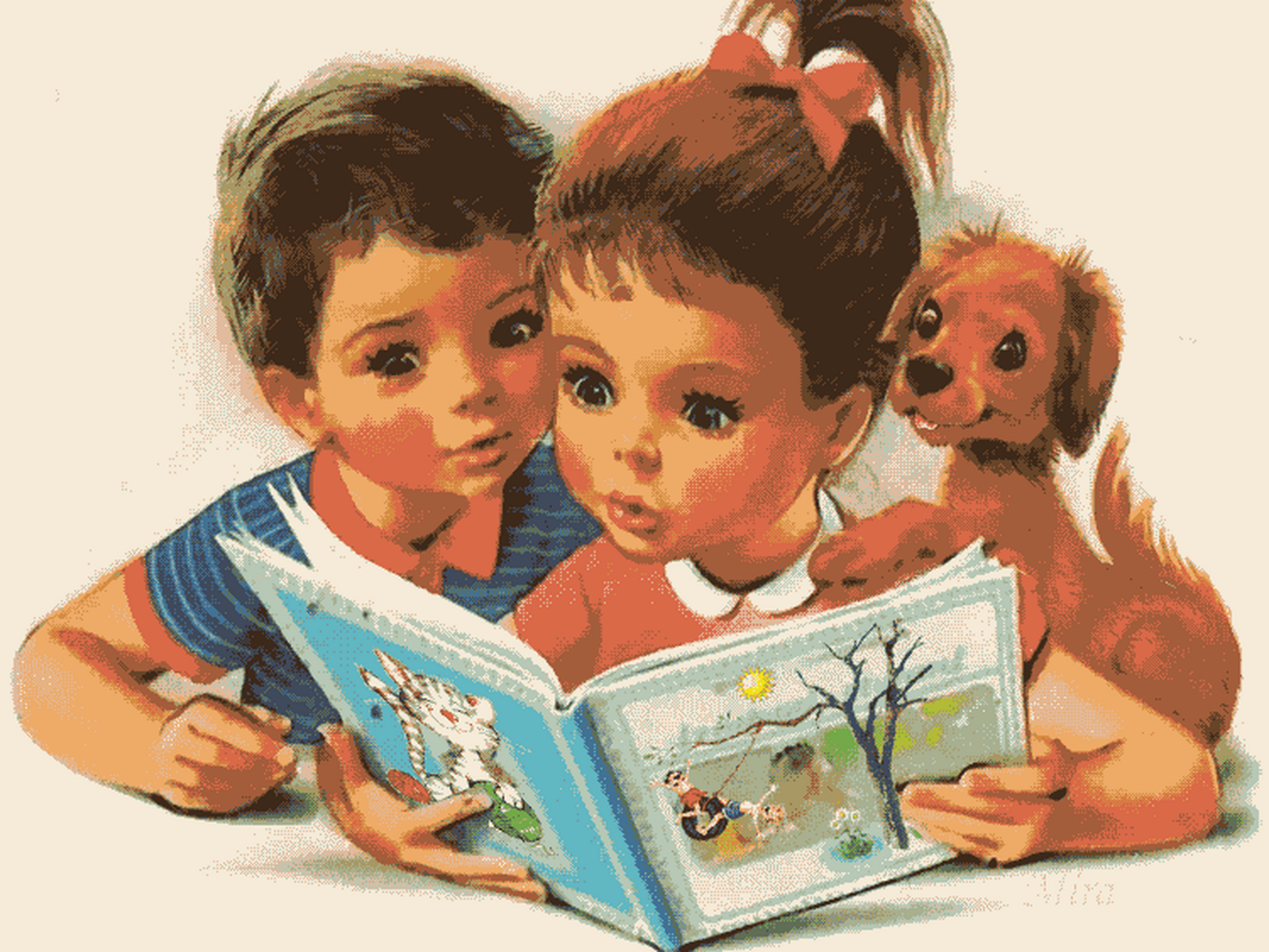 « Литературе нужны не только талантливые писатели, но и талантливые умные читатели».                    С. Я. Маршак
Этапы формирования нравственного идеала
Чтение или пересказ взрослого
Осмысление прочитанного (эмоциональное переживание содержания)
Решение игровых проблемных ситуаций нравственного выбора
Продуктивные виды детской деятельности
Игровая деятельность детей
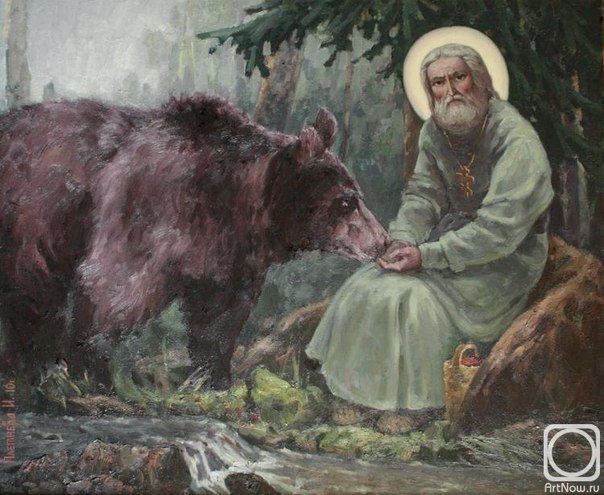 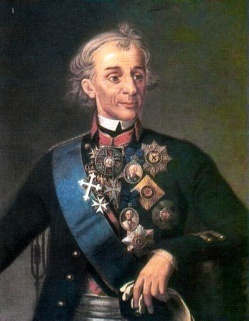 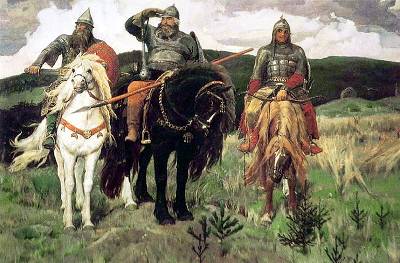 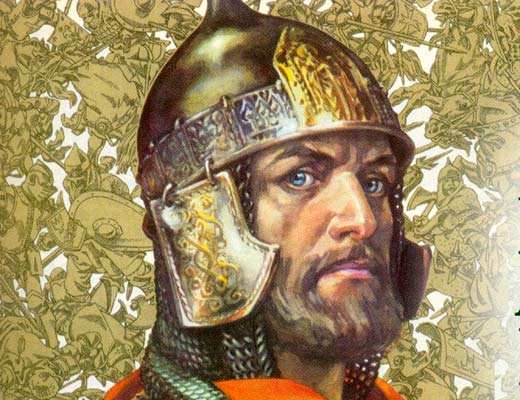 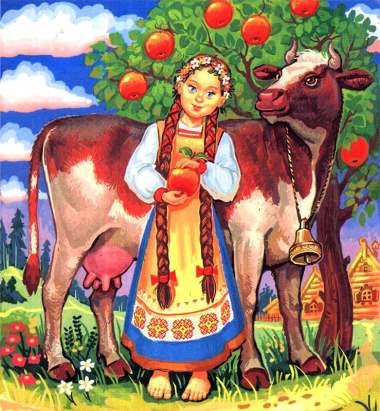 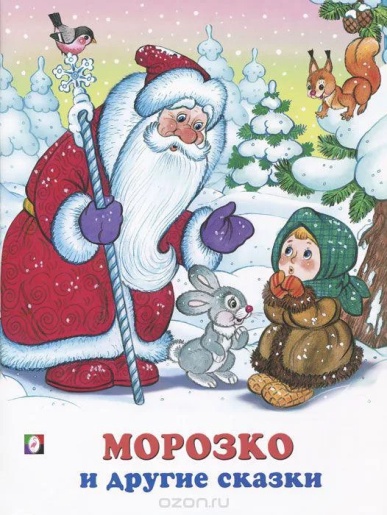 Святые люди.
Исторические личности.
Наши современники
Былинные герои
Сказочные герои
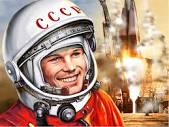 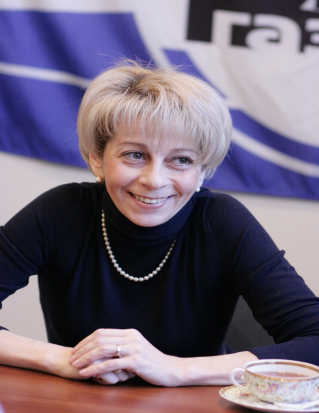 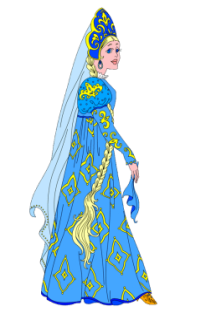 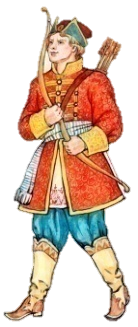 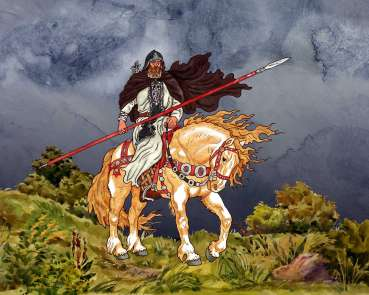 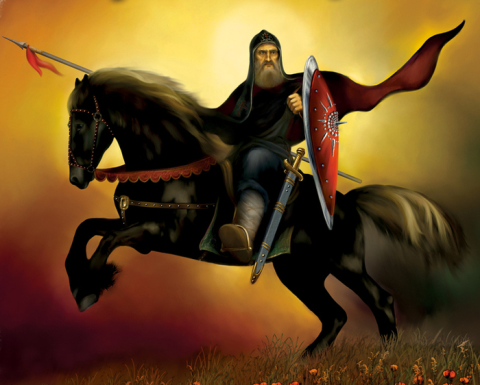 Первый год обучения  – 
«Сказки добрые уроки»
Формирование у детей нравственных представлений воспитание доверия и любви к окружающему миру в процессе ознакомления детей со сказкой.
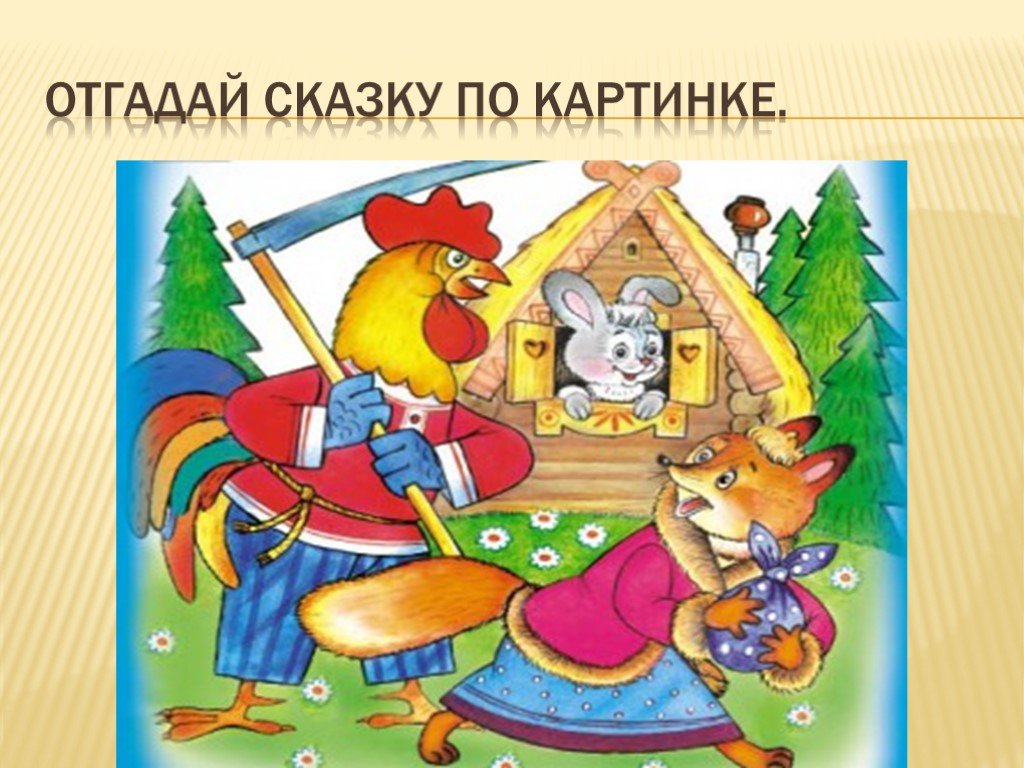 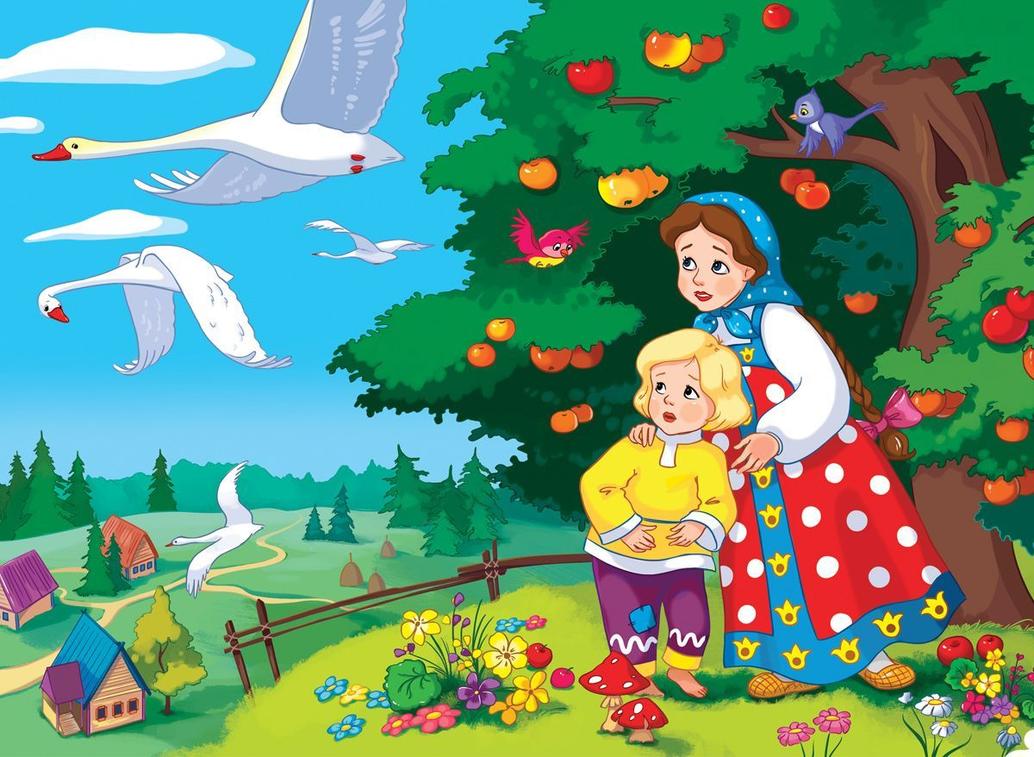 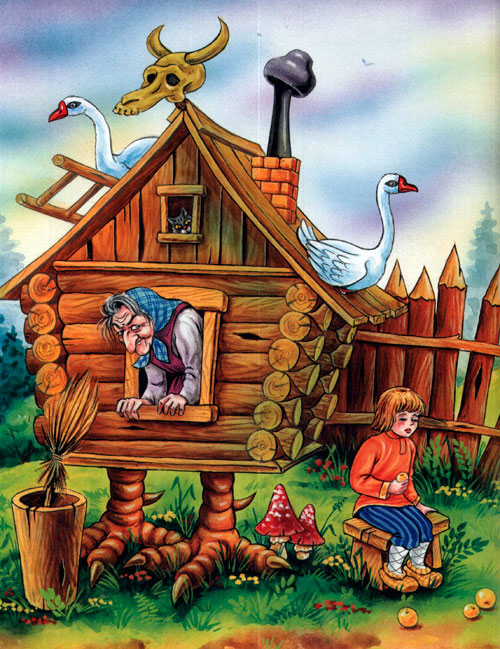 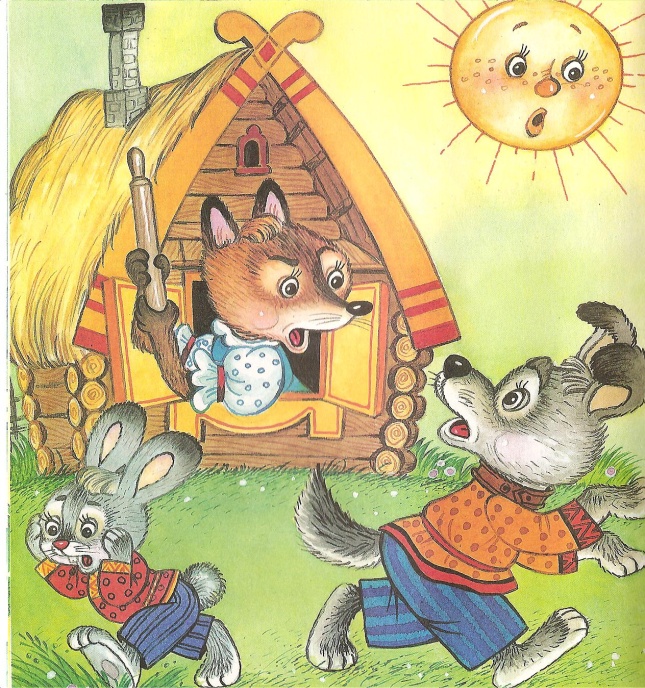 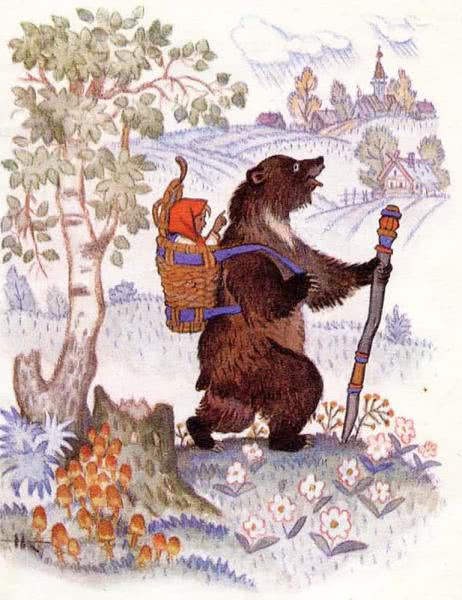 ЧТО ТАКОЕ ХОРОШО, И ЧТО ТАКОЕ ПЛОХО
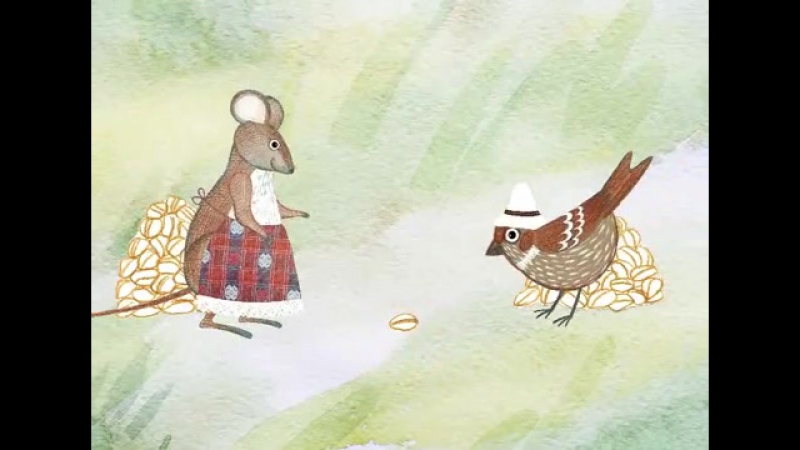 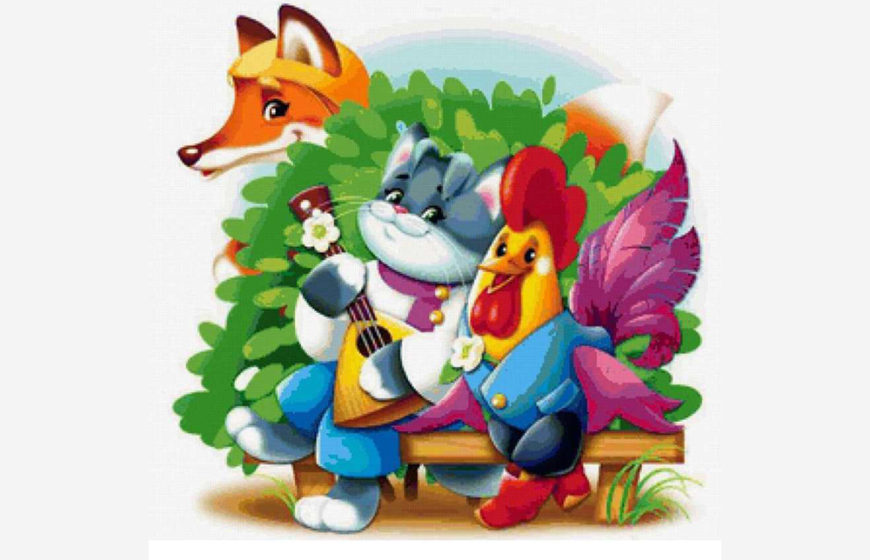 Маша и медведь
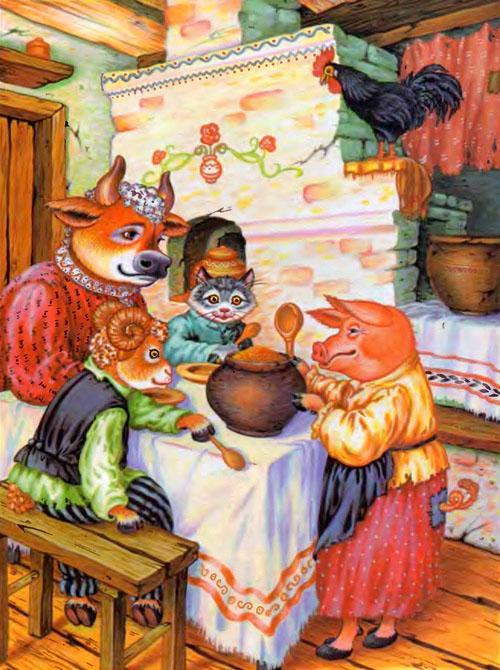 Мышь и воробей
Накопление опыта добрых поступков на примере положительных героев сказок
Кот лиса и петух
Зимовье зверей
Чтение 
Пересказ
Театрализованная постановка
Беседа о дружбе и взаимовыручке

Беседа на тему «Один дома»

Объяснение значения слов
Предварительная работа по сказке  «Кот петух и лиса»
Восприятие детьми сказки
Почему лиса украла петушка?
Почему кот спасает петушка?
Как можно было поступить петушку, что бы не случилось беды?
Что было бы, если  Кот обиделся на непослушного Петушка и не стал его спасать в третий раз?
Работа с текстом
Мораль сказки«Кот петух и лиса»
ПОСЛОВИЦА
«Все бросай, а друга  спасай»
Драматизацияпо мотивам сказок
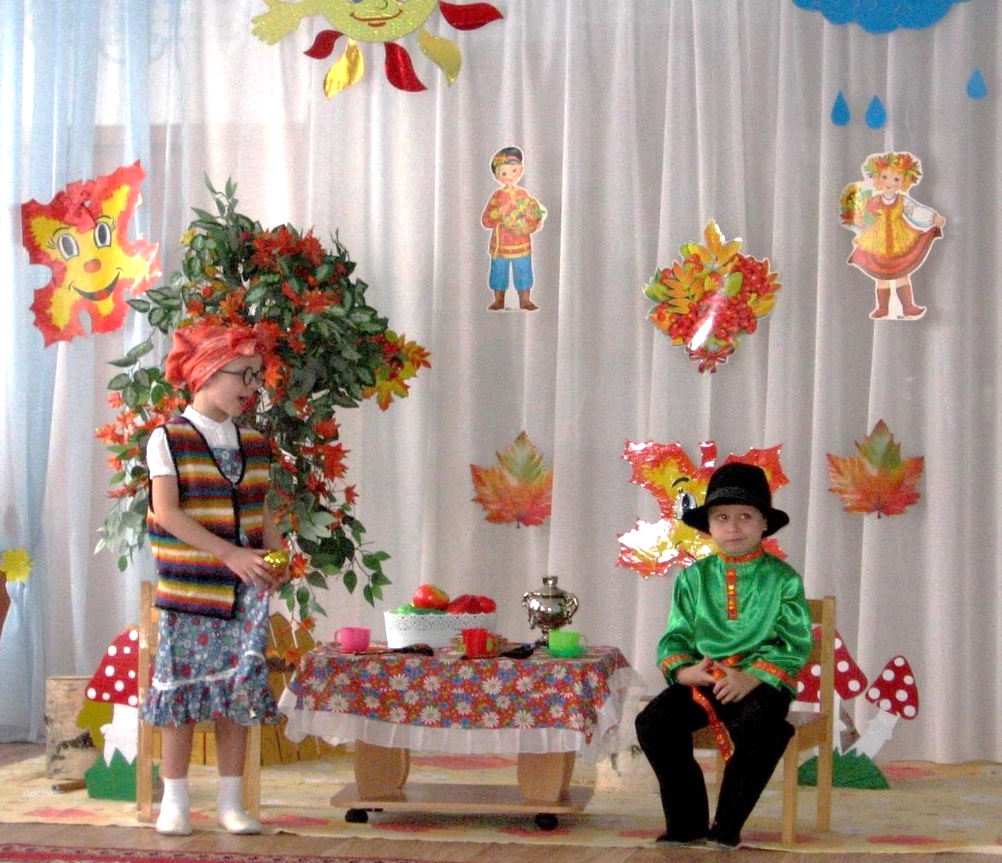 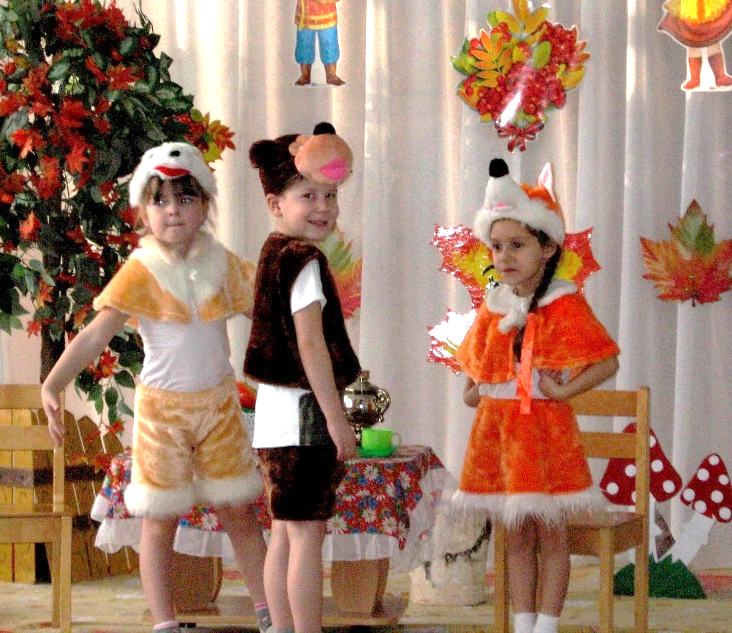 ВТОРОЙ ГОД ОБУЧЕНИЯ 
«...Там русских дух... там Русью пахнет!
Богатырь
сила духа:      скромность;       смелость;       сострадание;      смекалка;
недюжинная физическая сила
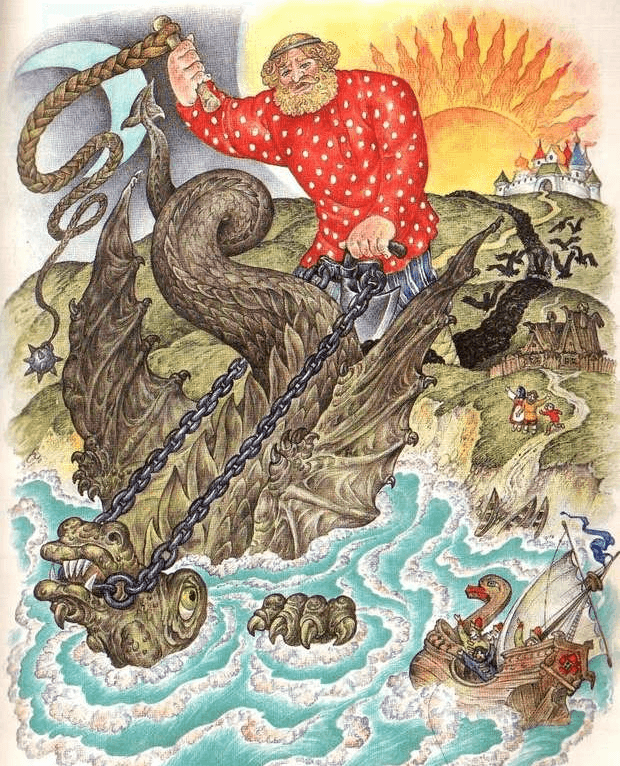 Никита Кожемяка
НИКИТА КОЖЕМЯКА
Решение проблемных ситуаций нравственного выбора
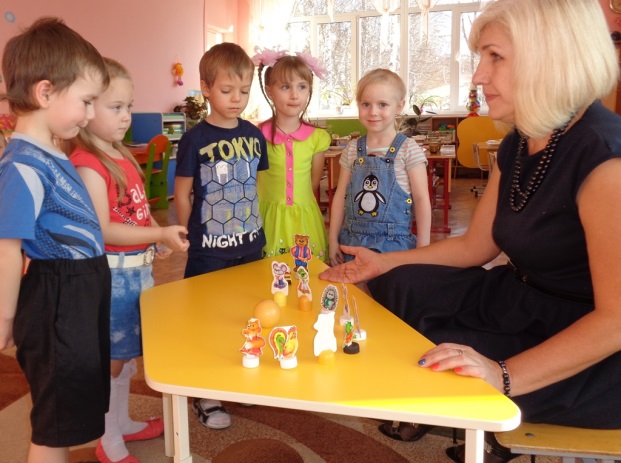 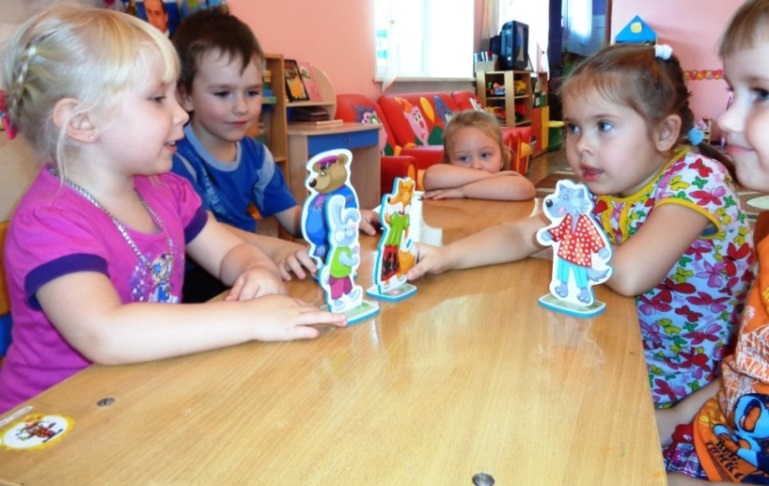 «А, как бы поступил Никита Кожемяка в этой ситуации?»
Сказка «Колосок»
Мораль
 «Кто не работает, тот не ест»
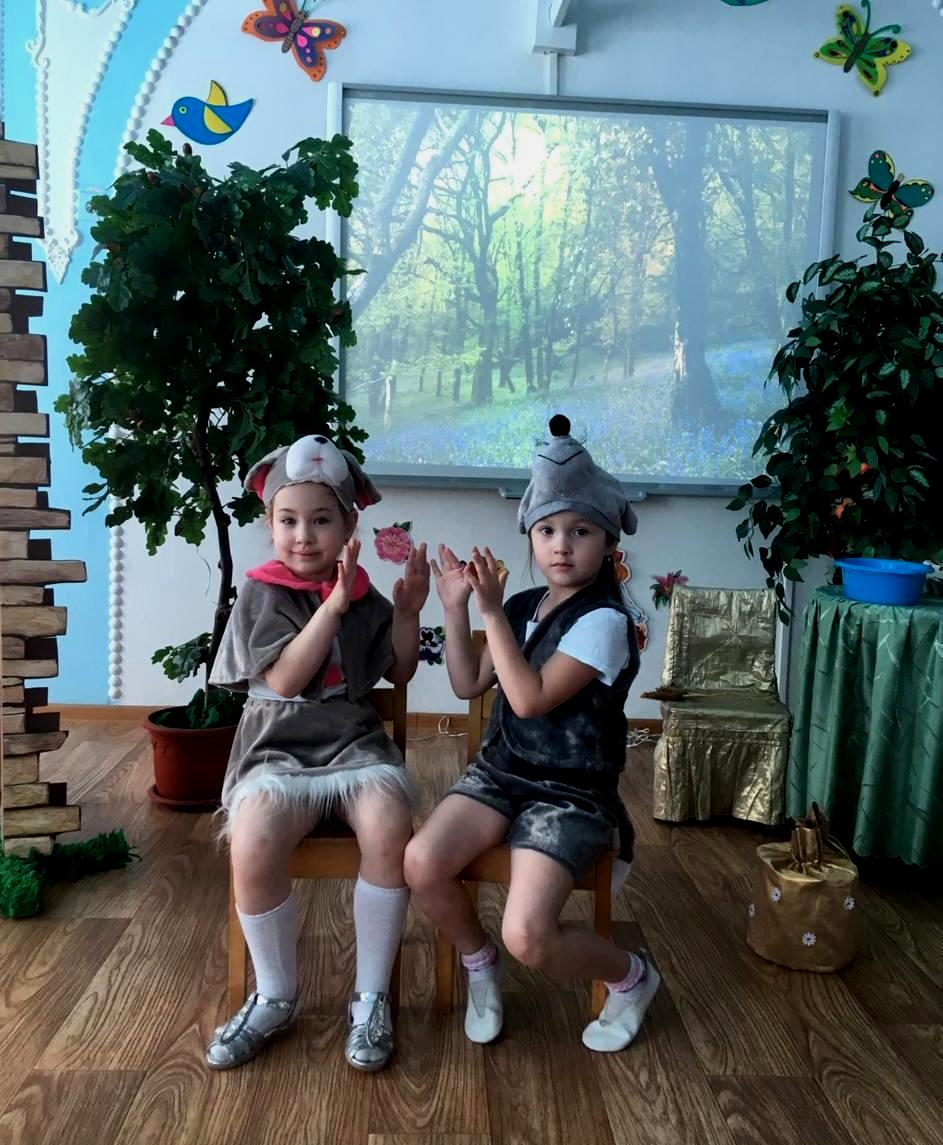 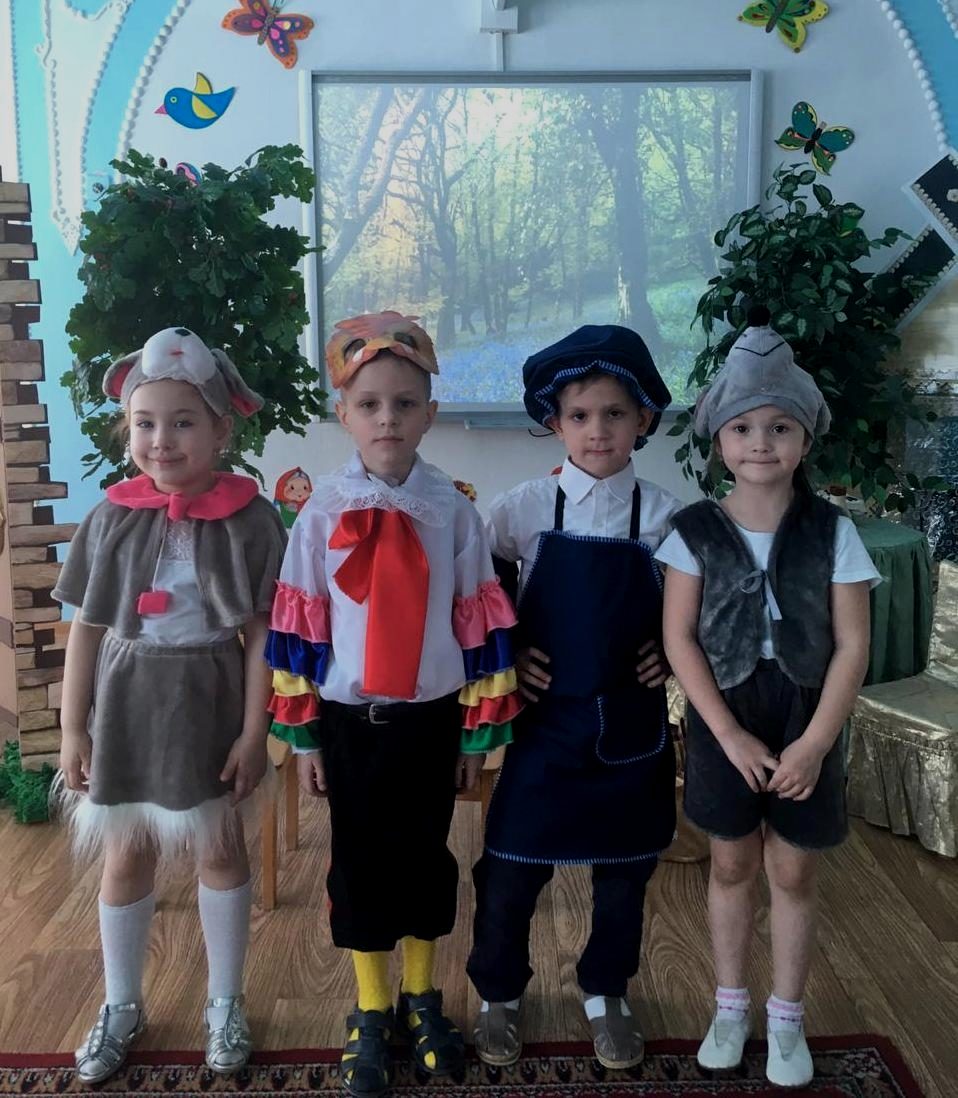 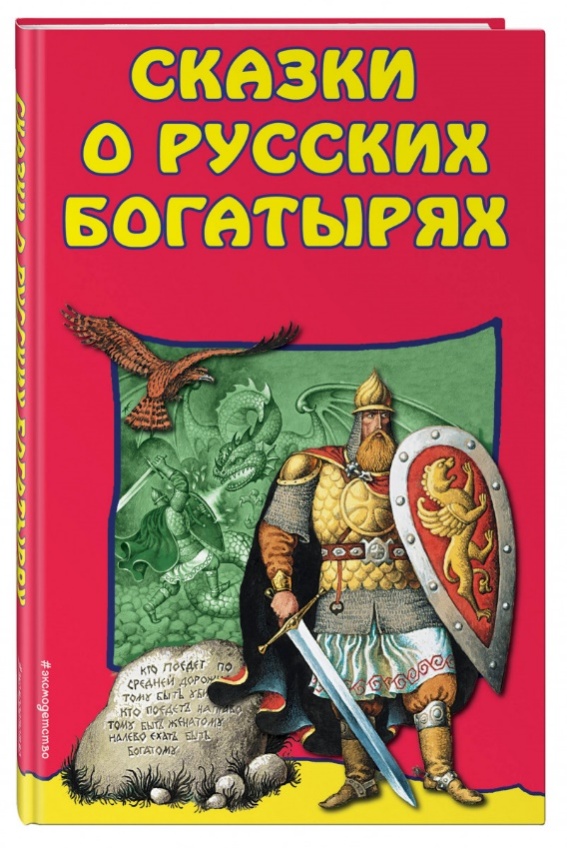 Переход от сказки к былине
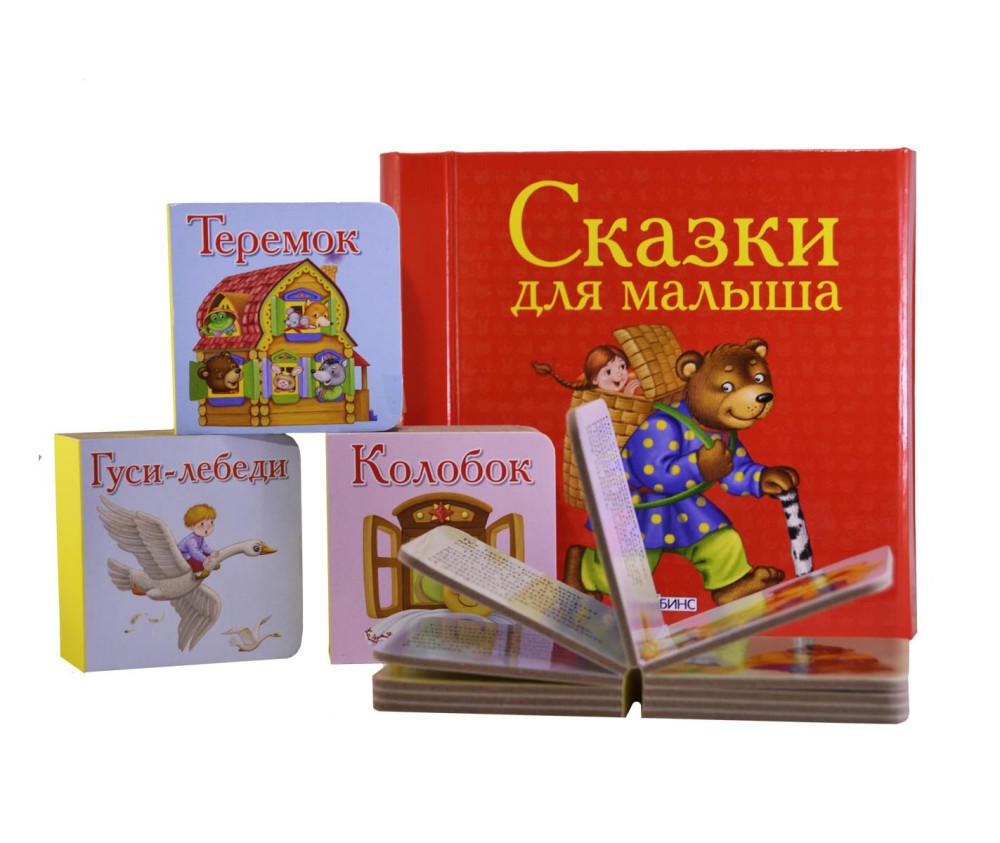 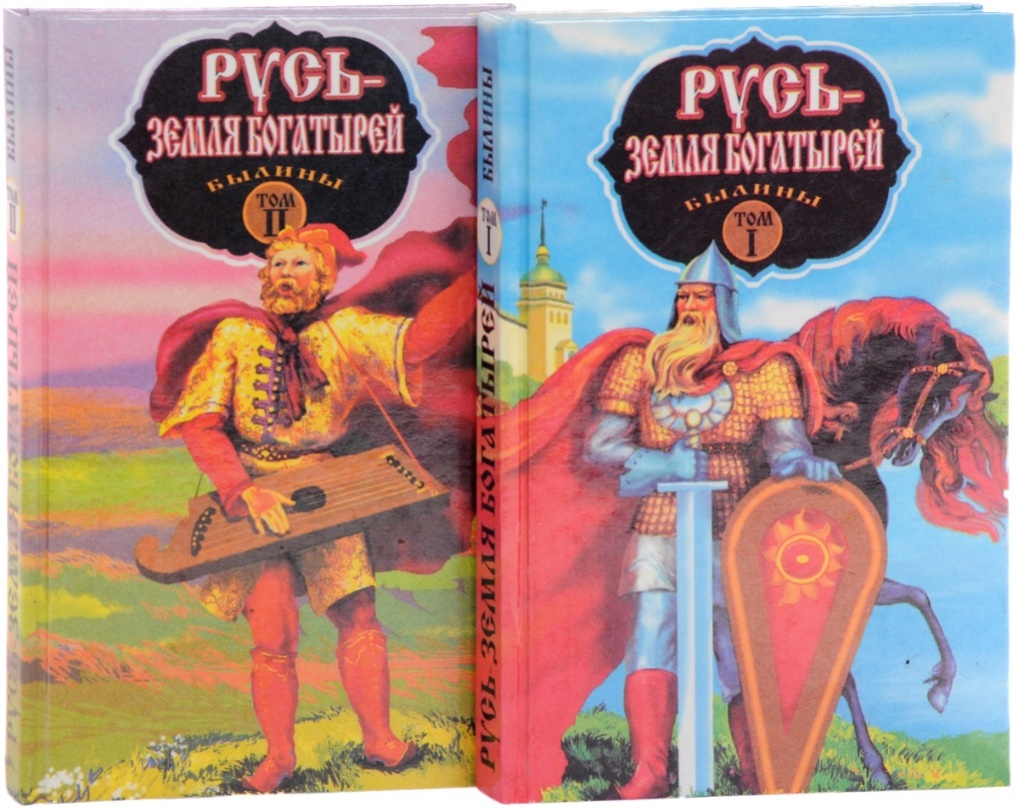 БЫЛИНЫ
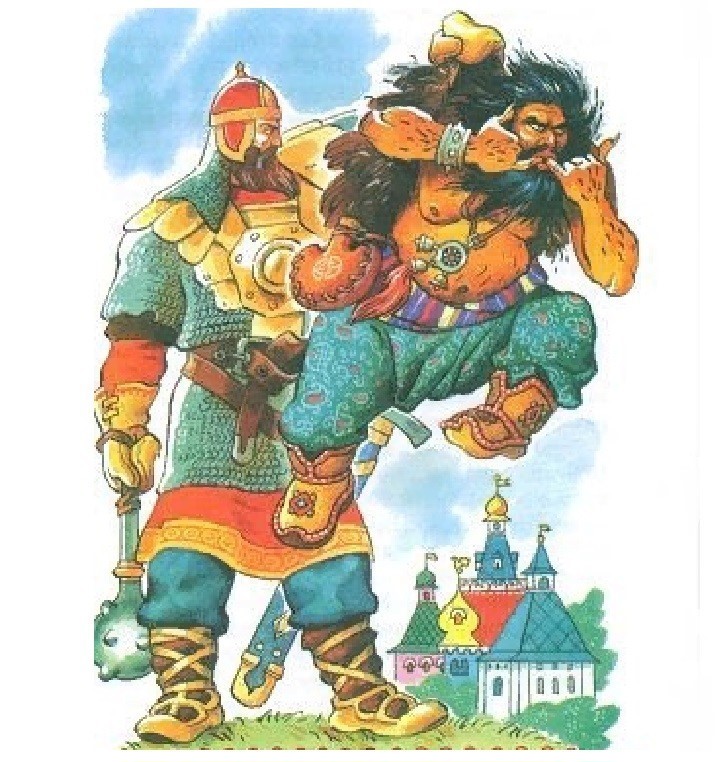 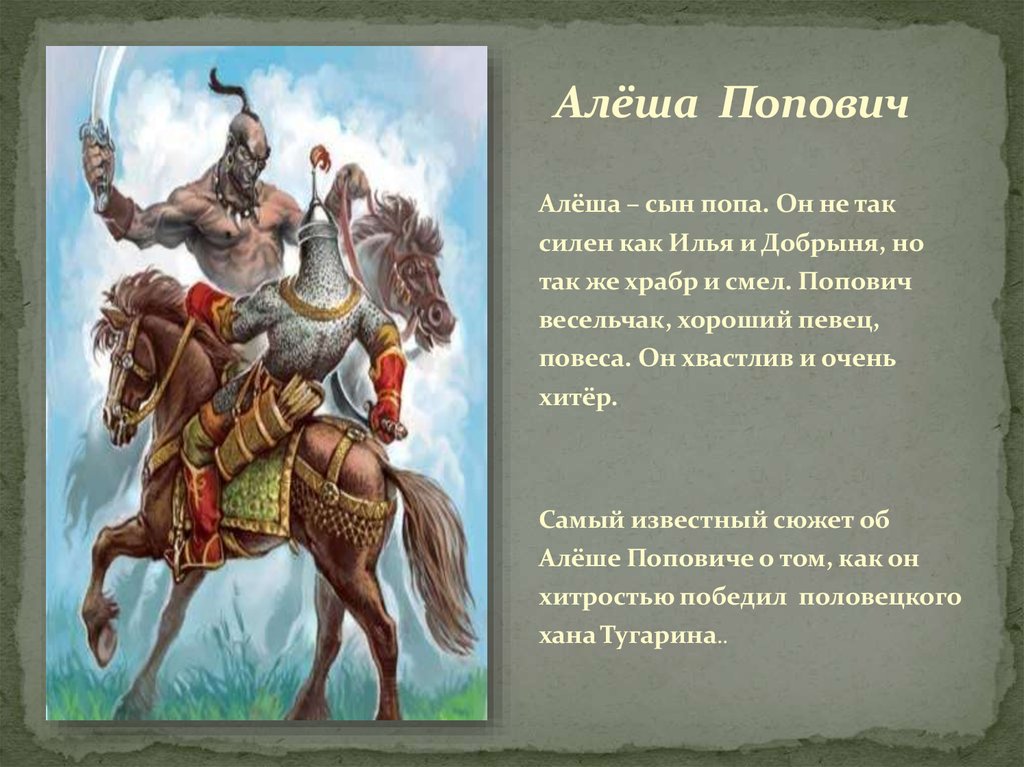 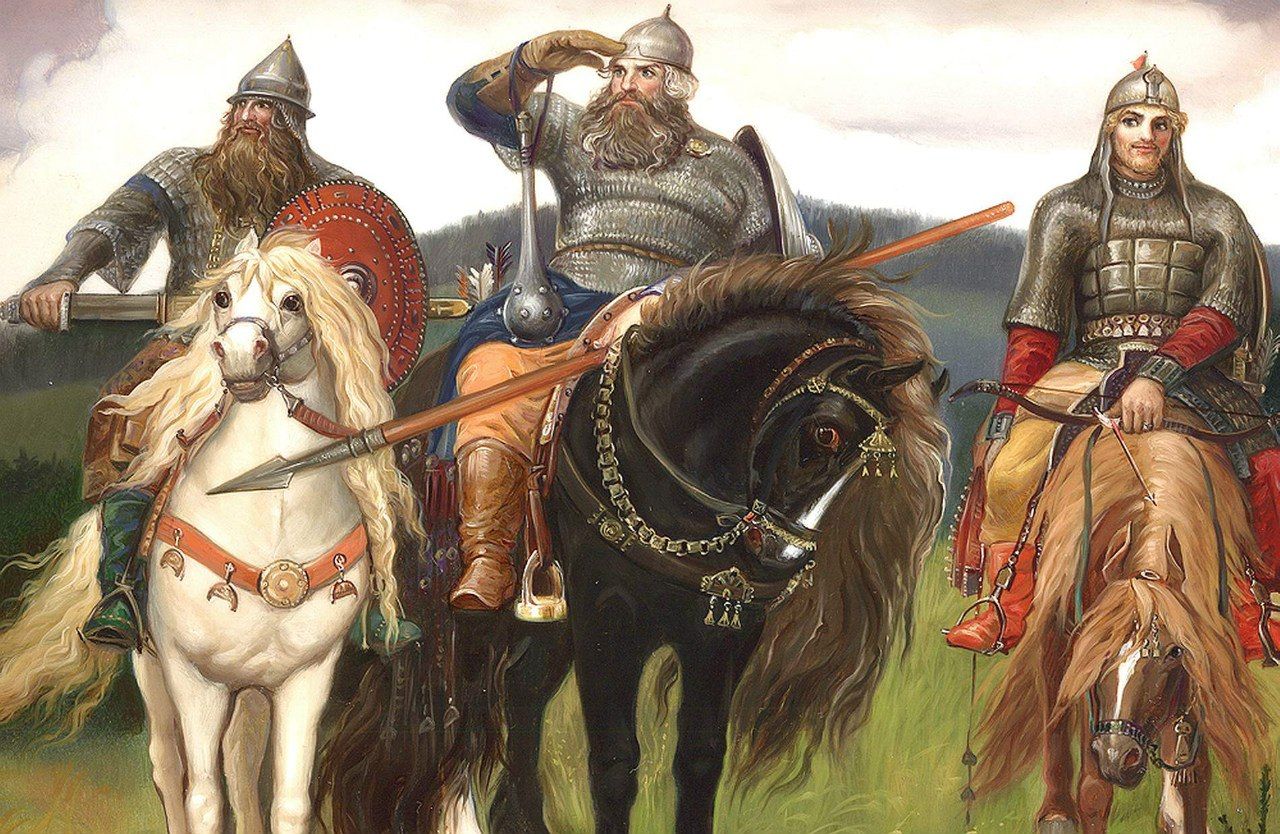 Илья Муромец и Соловей -разбойник
Алеша Попович и Тугарин Змей
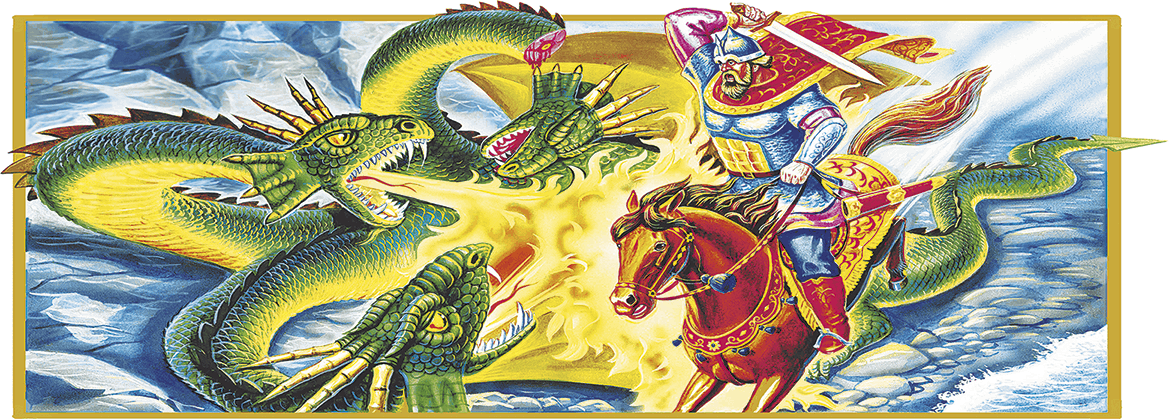 Добрыня Никитич и Змей Горыныч
«Не тот герой, кто награду ждёт, а тот герой, кто за народ идёт» «Жить - Родине служить»
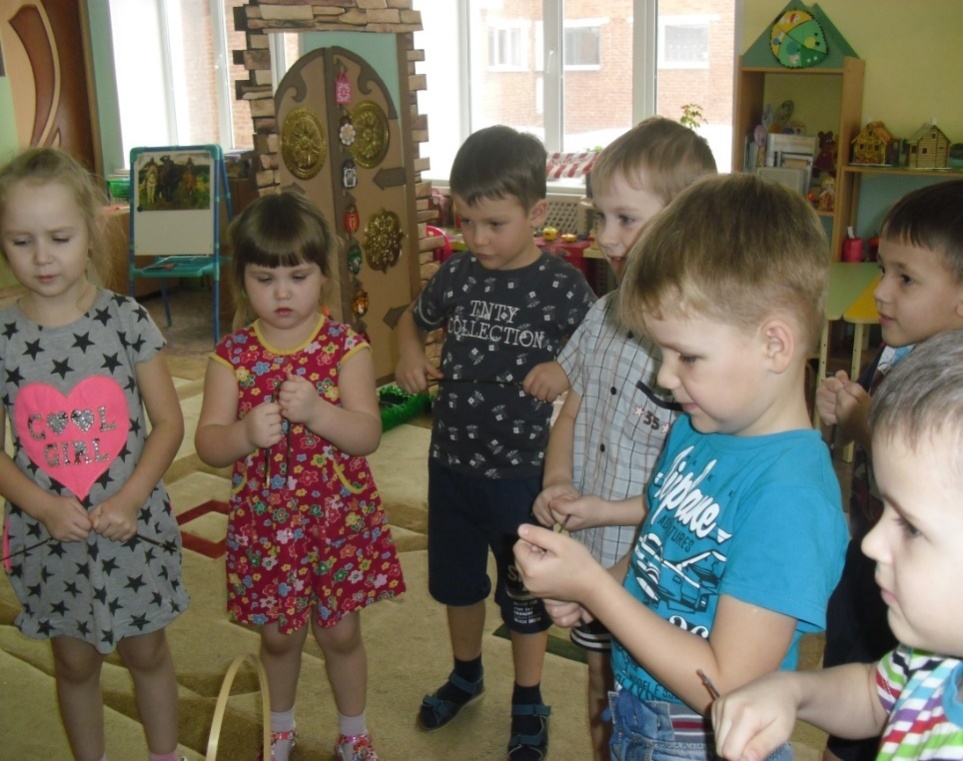 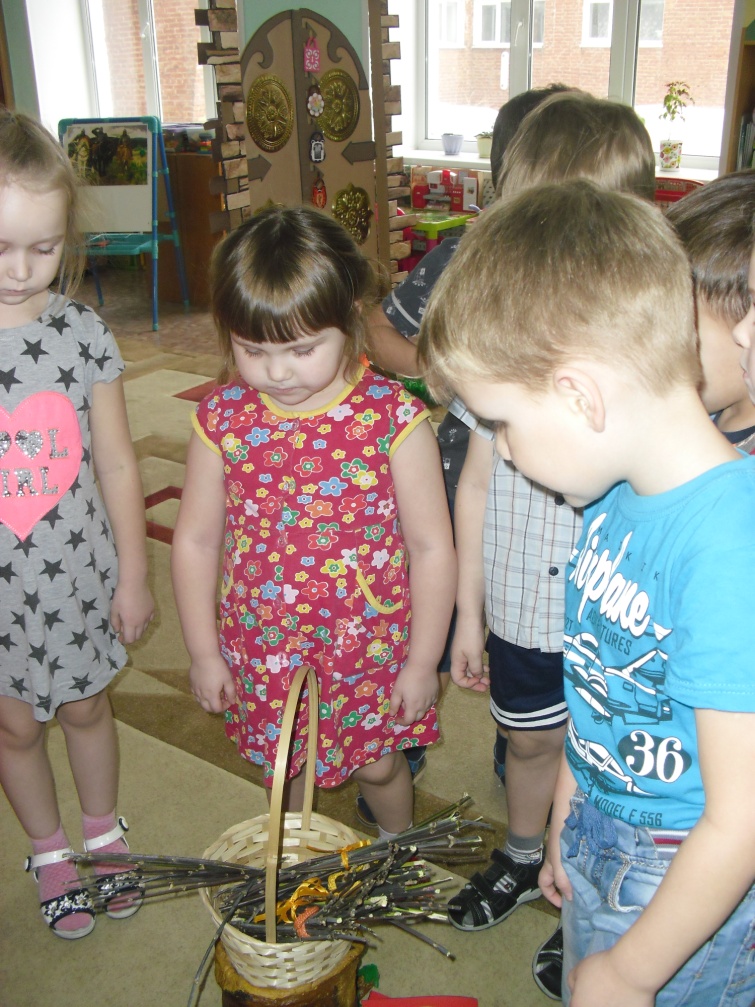 «Один в поле не воин»
 «Дружно не грузно, врозь – хоть брось»
Игра– путешествие «Богатырские тропы»
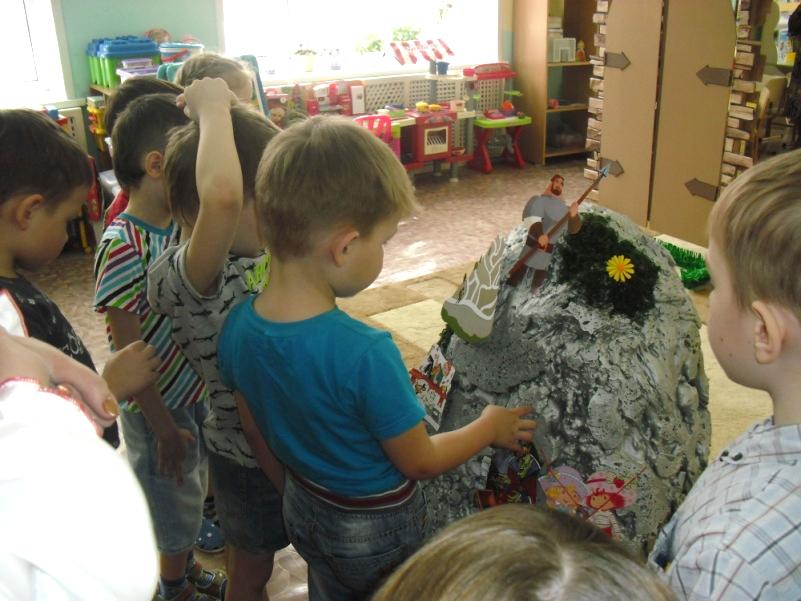 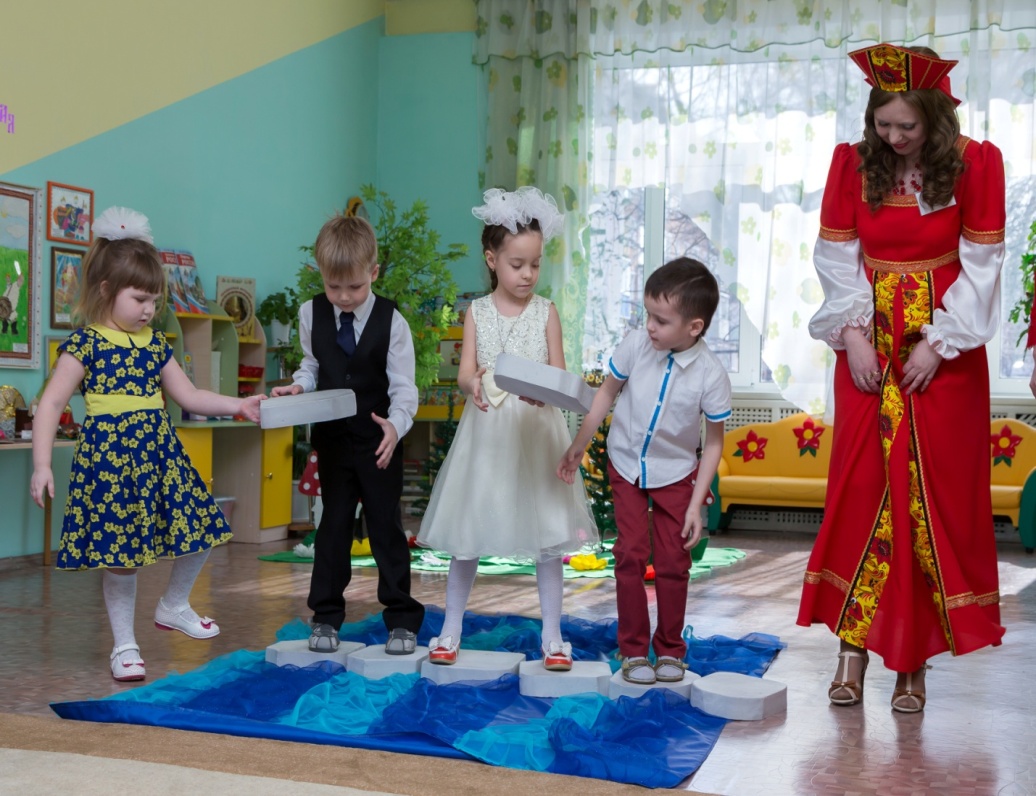 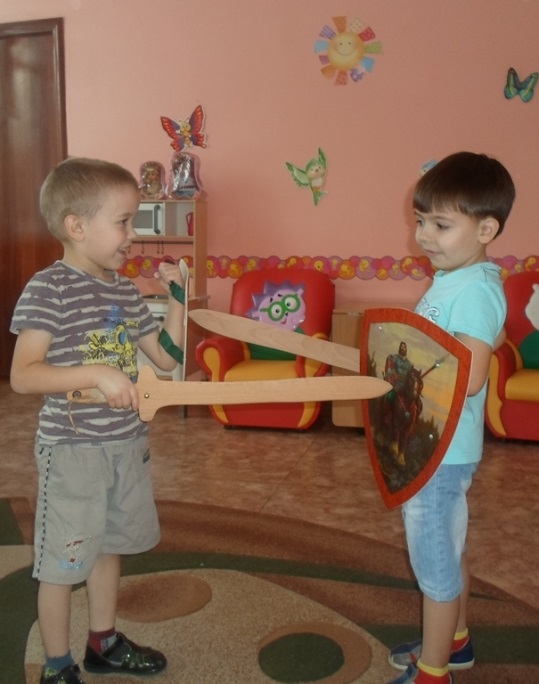 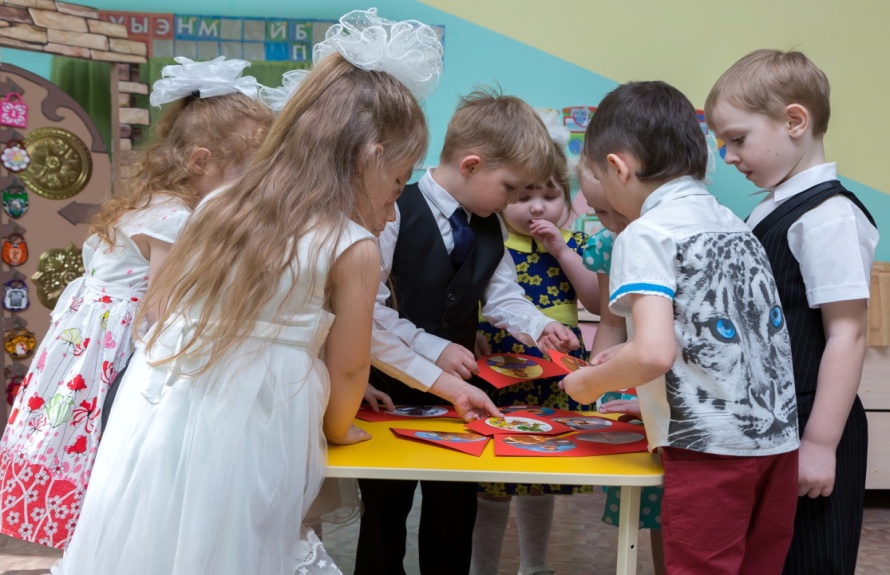 СМЕКАЛКА -   СОСТРАДАНИЕ -  ЛОВКОСТЬ - СИЛА -ВЗАИМОВЫРУЧКА
Мини музей 
«Слава русской старине, слава доброй стороне»
Выставка «Богатырская наша сила».
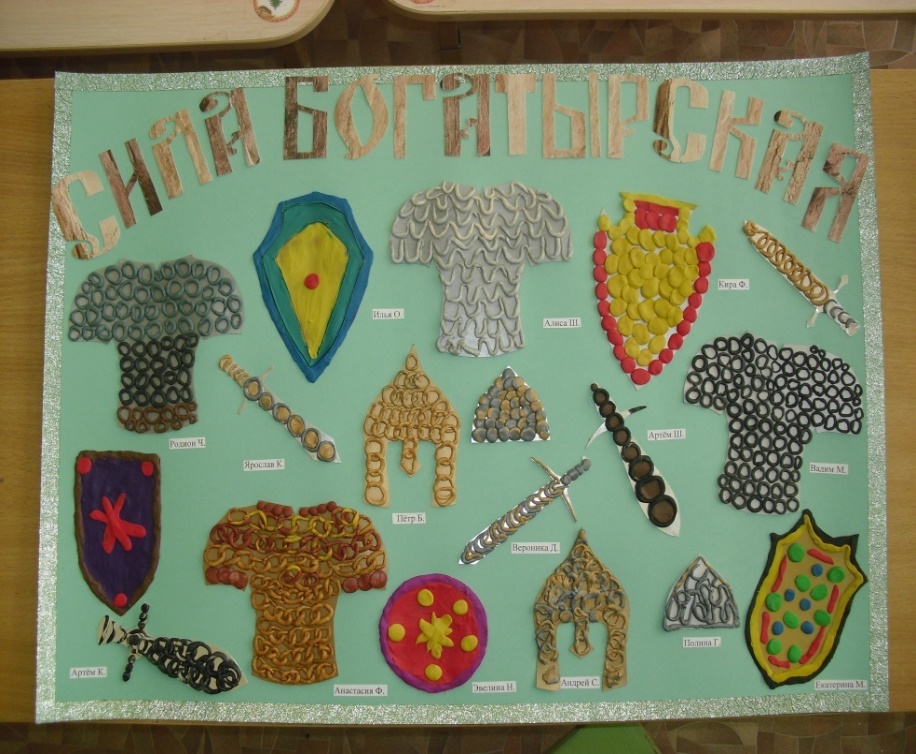 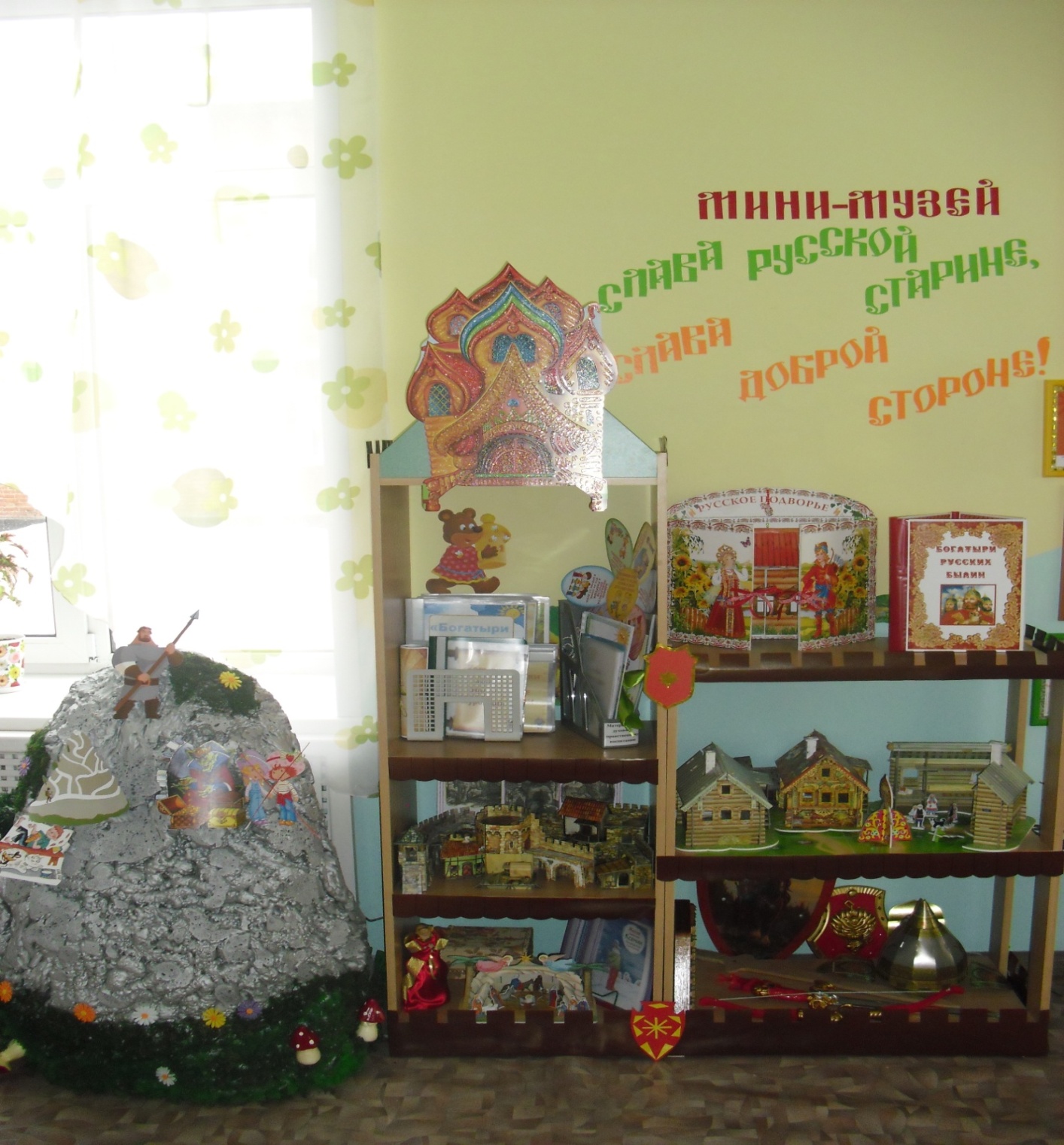 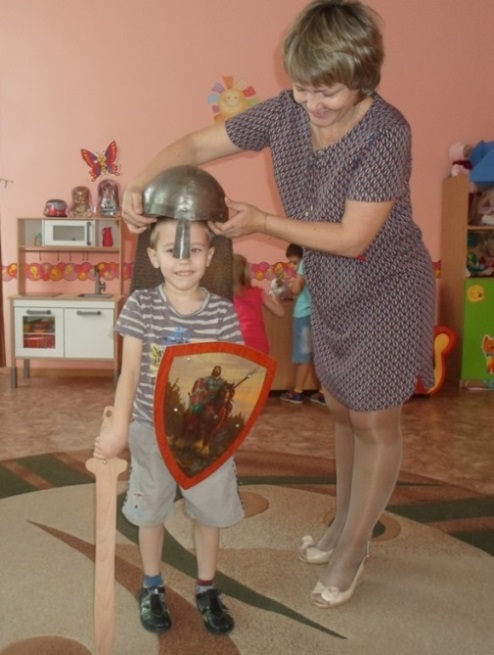 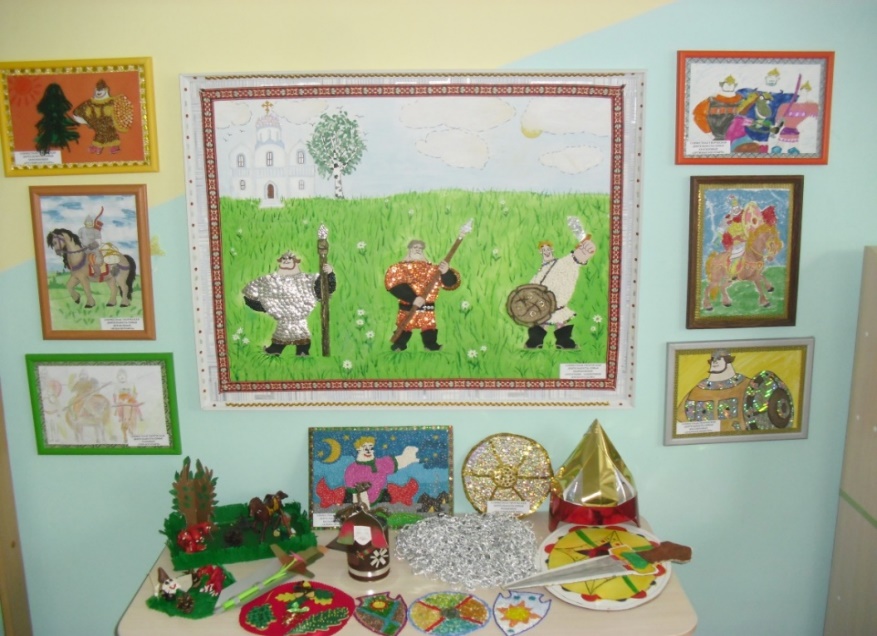 Святые людиИсторические личности Знаменитые современники
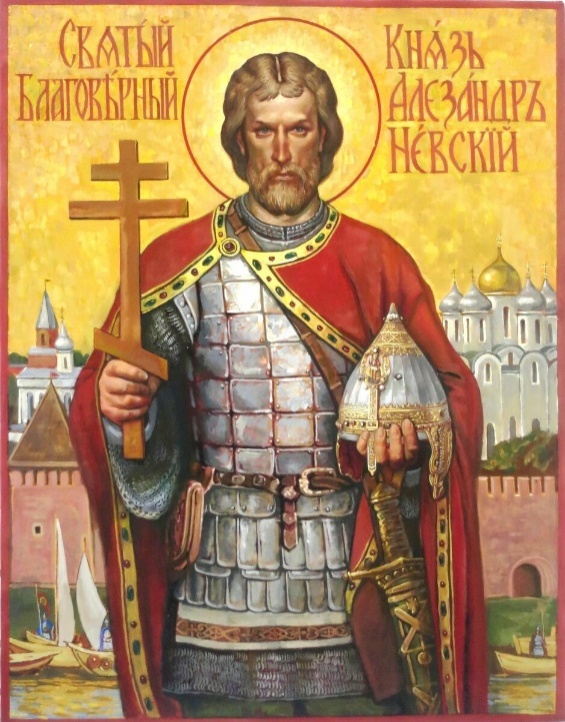 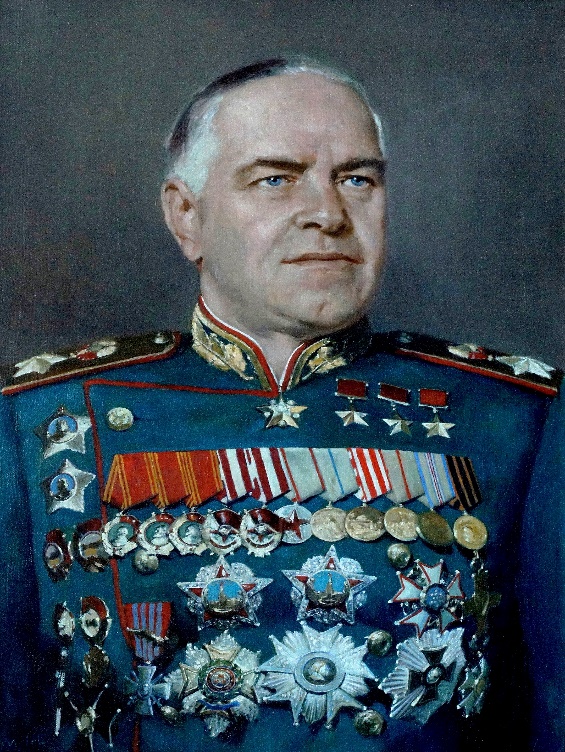 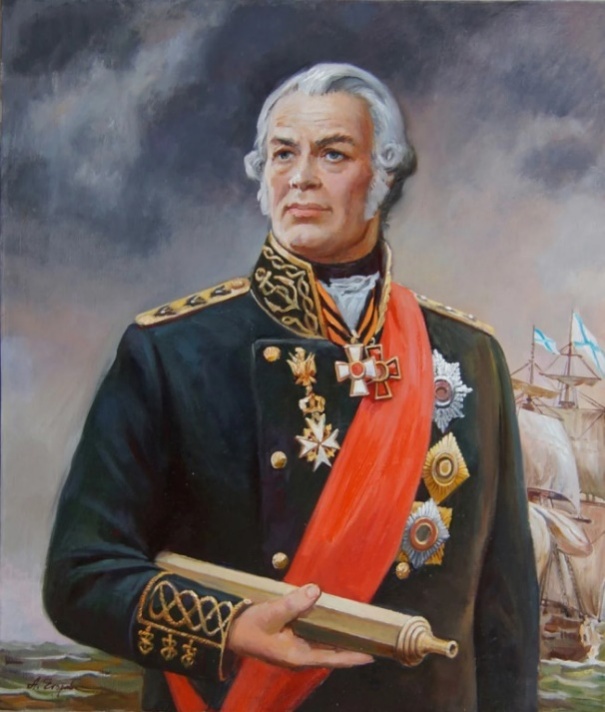 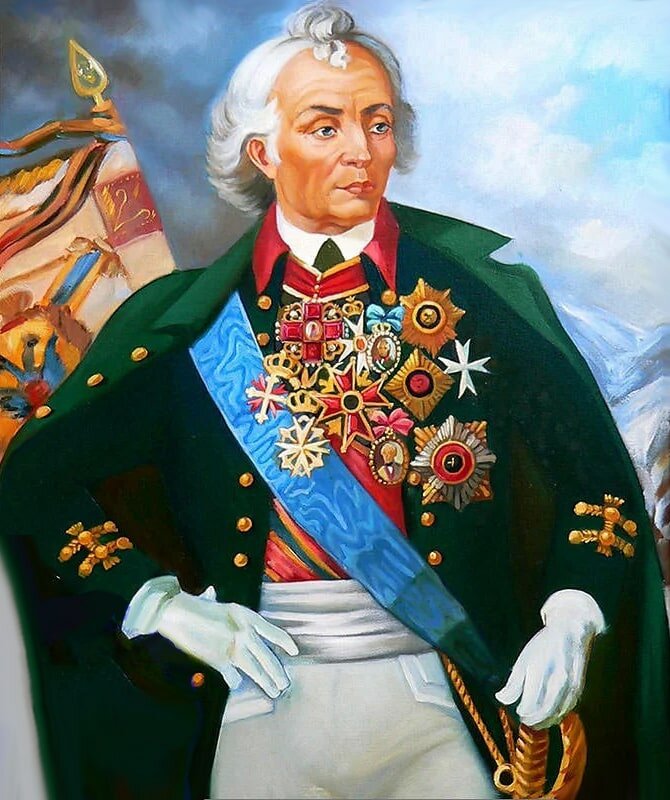 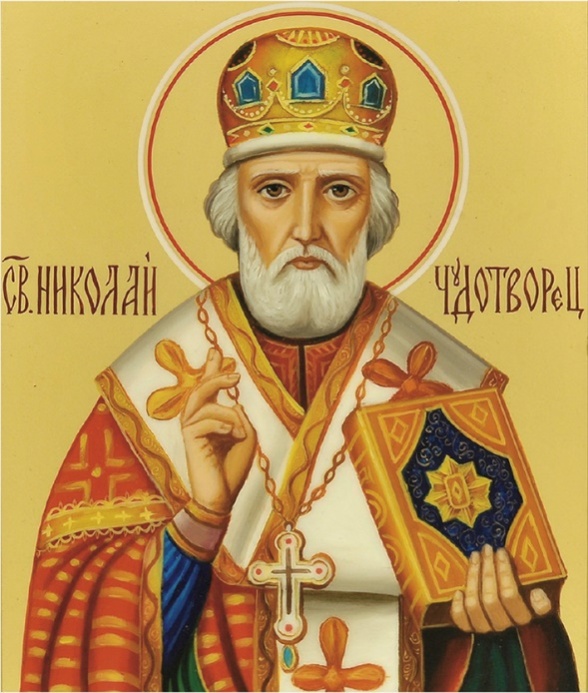 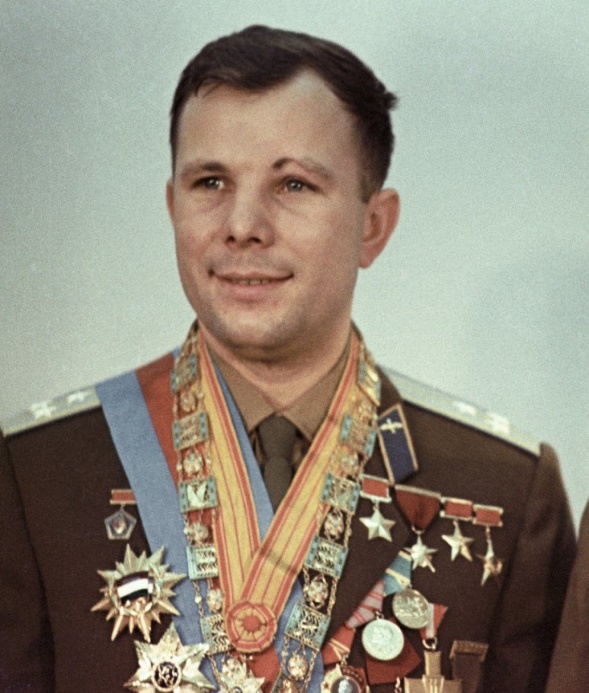 М. В. Ломоносов – образец для подражания
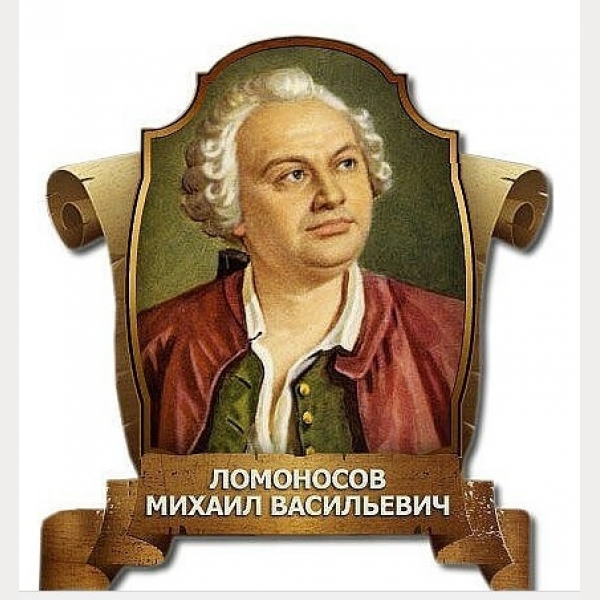 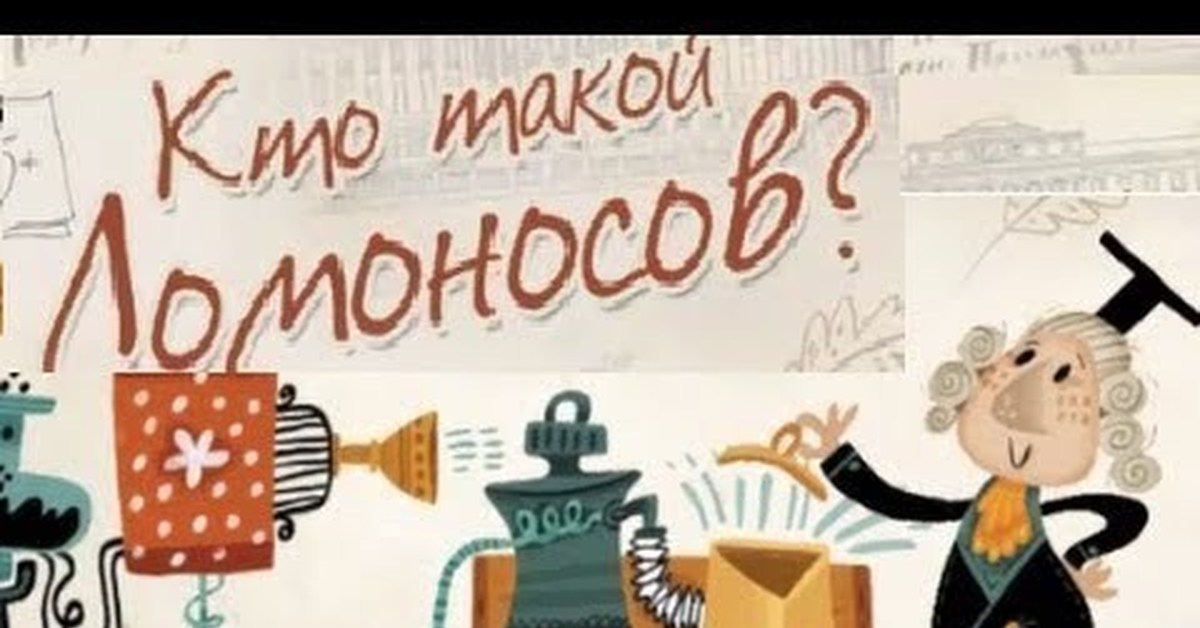 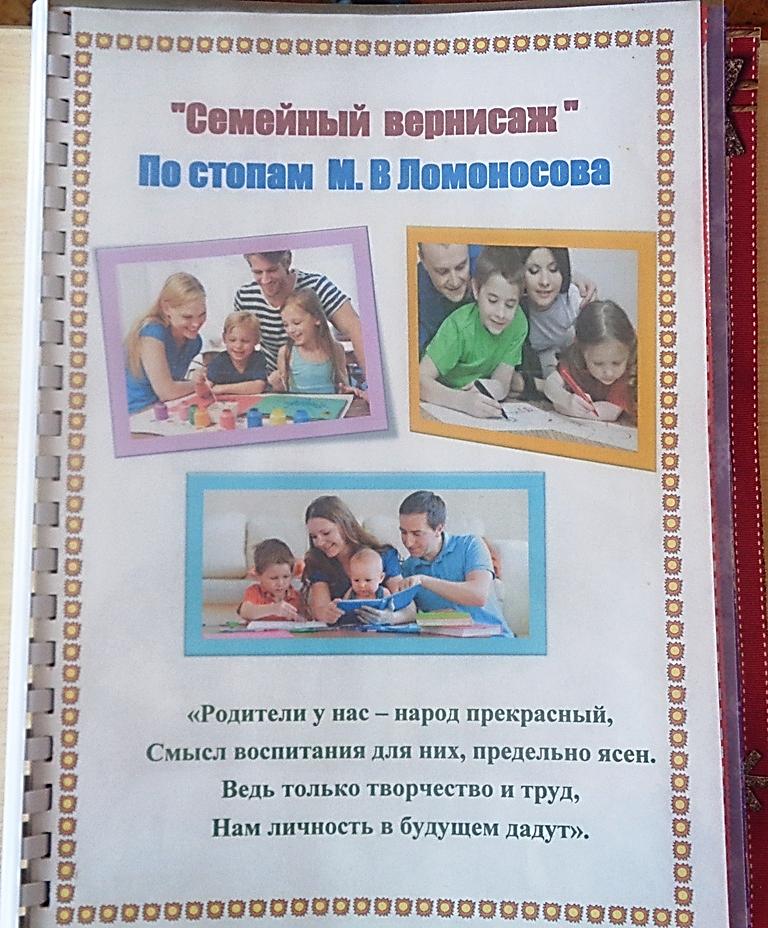 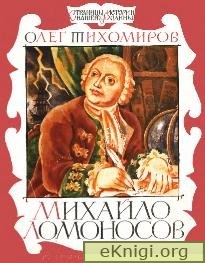 КОЛЛЕКЦИЯ ОБРАЗЦОВ МИНЕРАЛОВ И ГОРНЫХ РУД
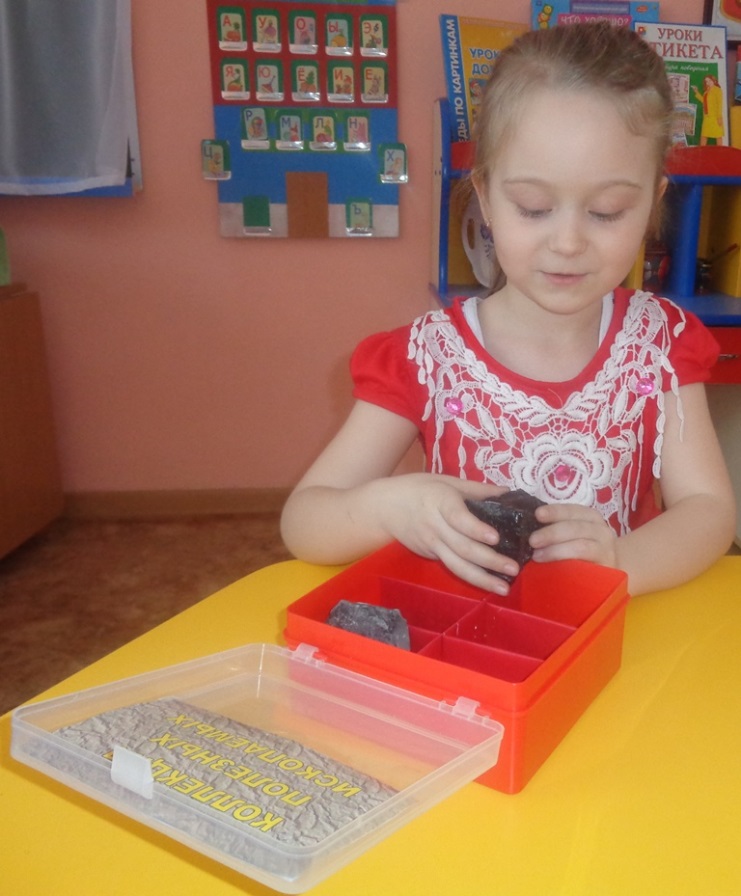 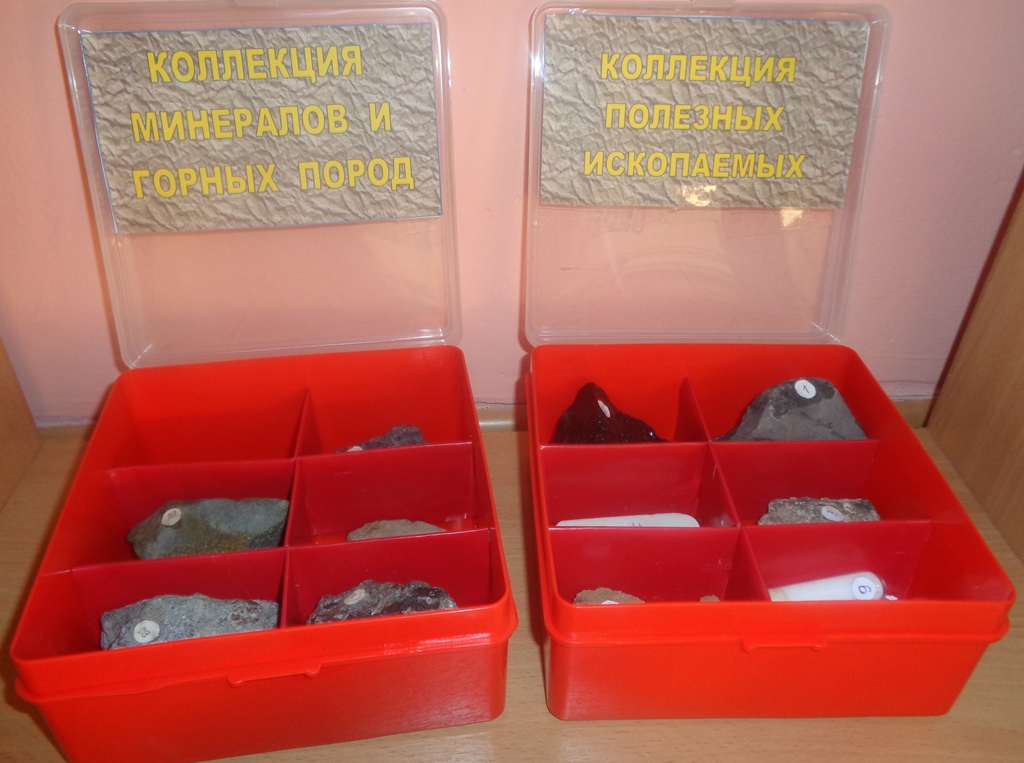 МОЗАИЧНАЯ СМАЛЬТА
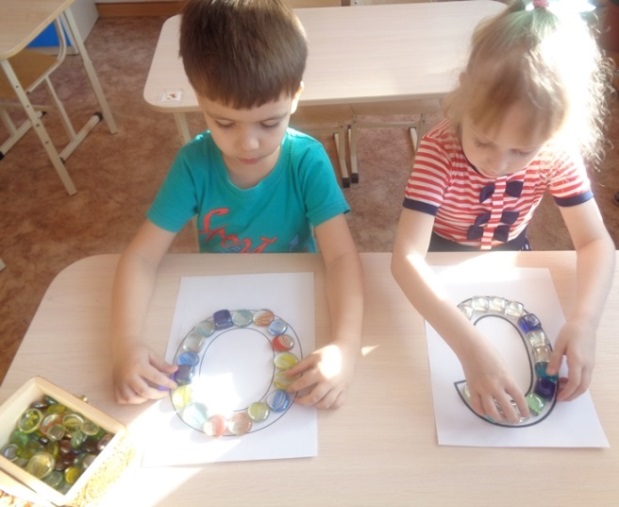 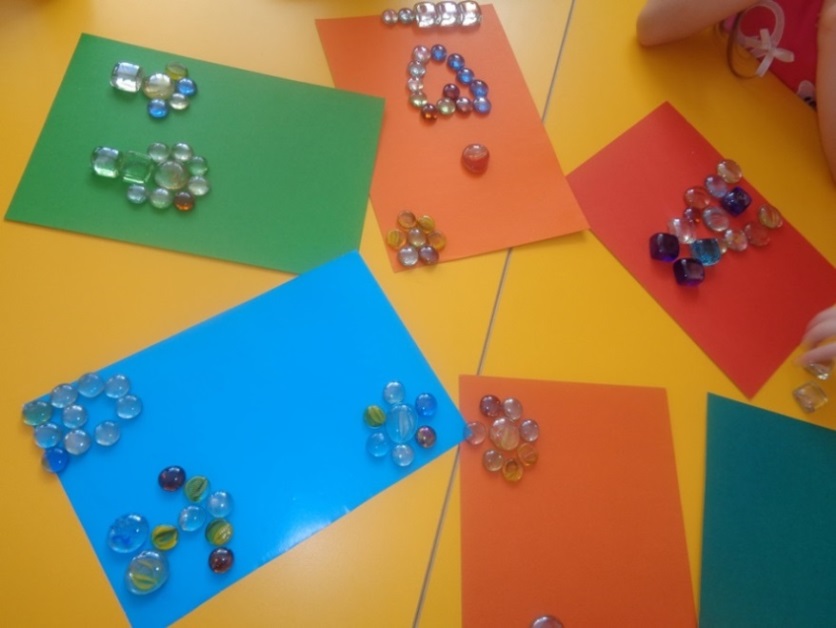 ИГРА «МАРЛБС»
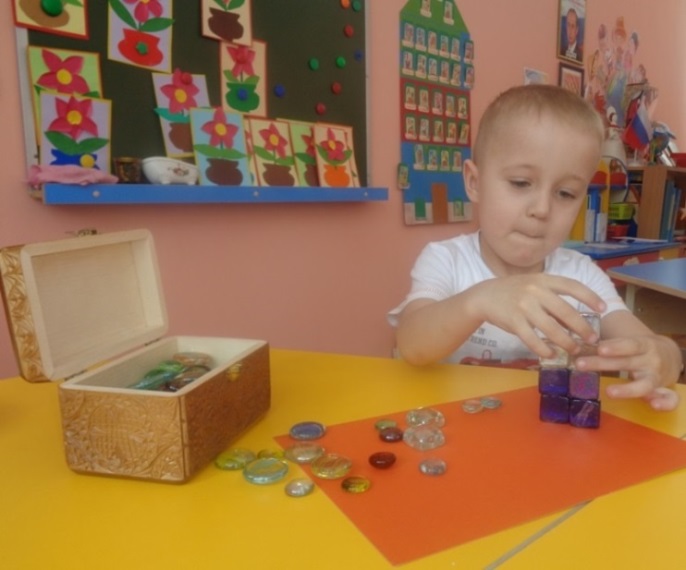 Академия занимательных наук имени М. В. Ломоносова
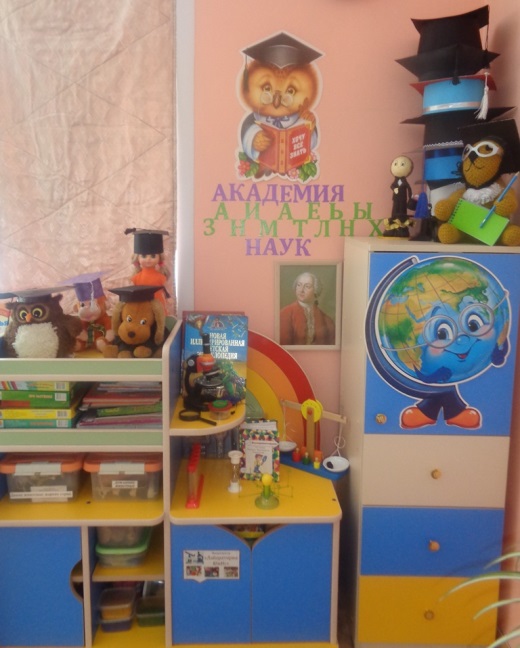 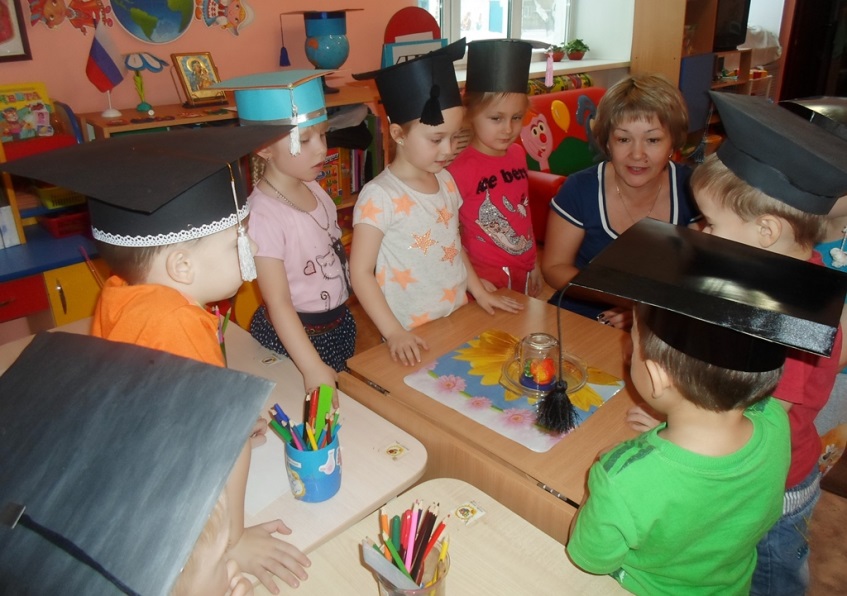 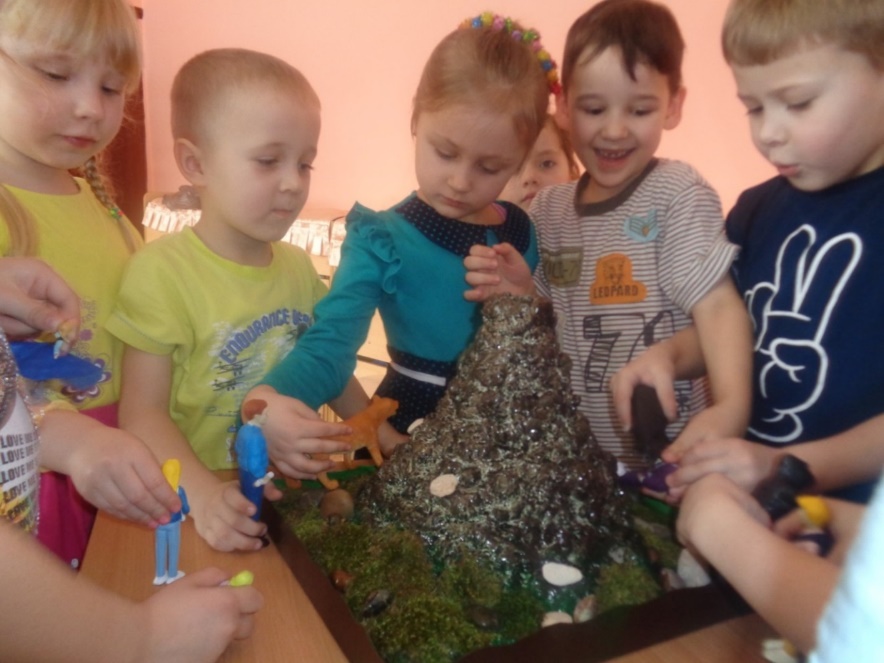 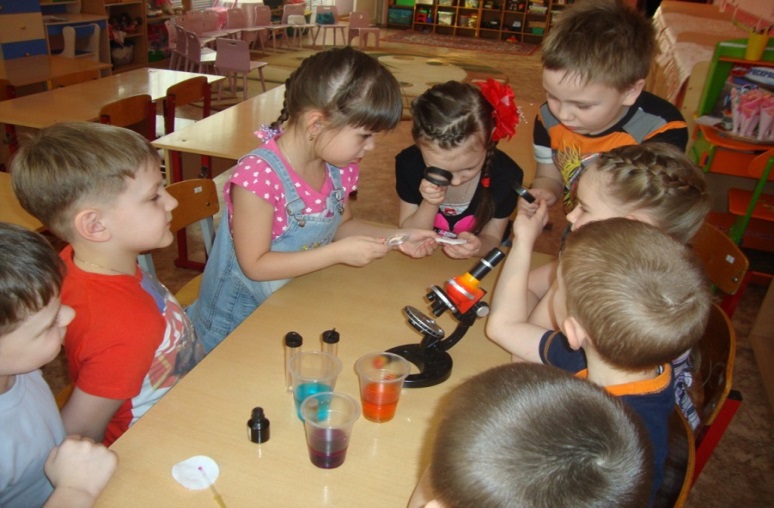 ОПЫТЫДЕТСКОЕ ЭКСПЕРИМЕНТИРОВАНИЕ
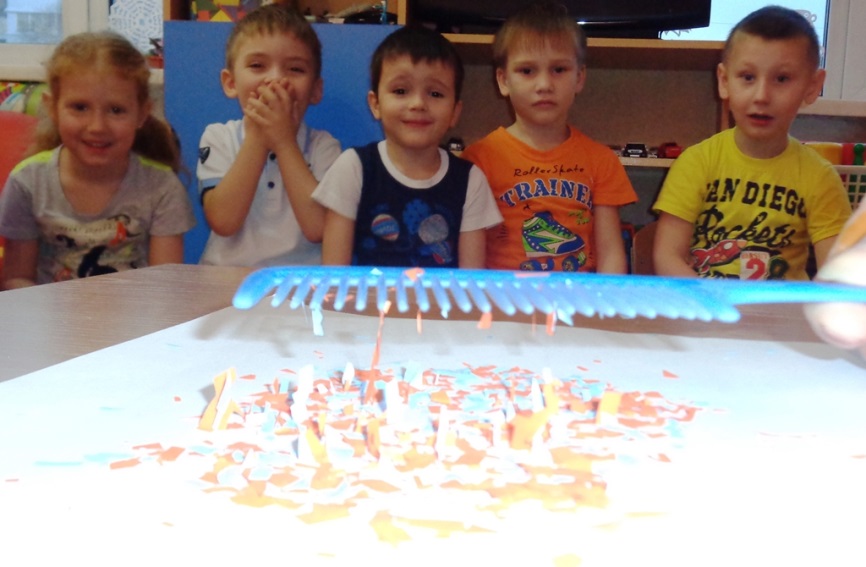 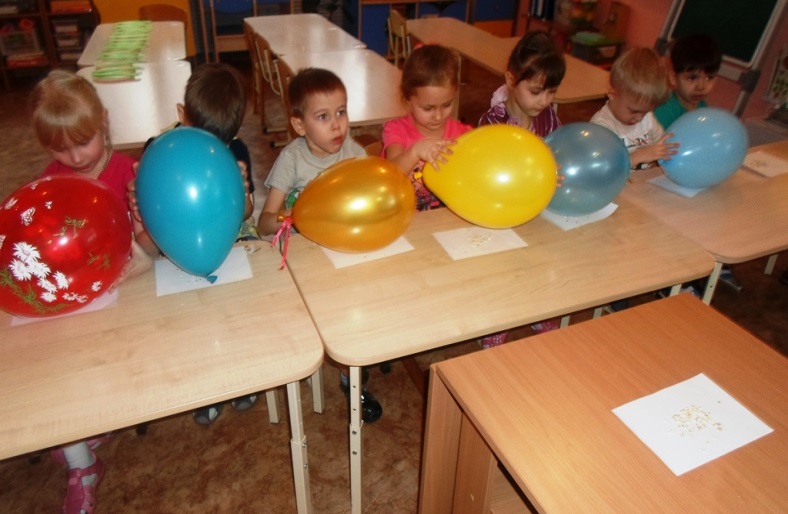 Мини музей «По стопам М.В.Ломоносова»
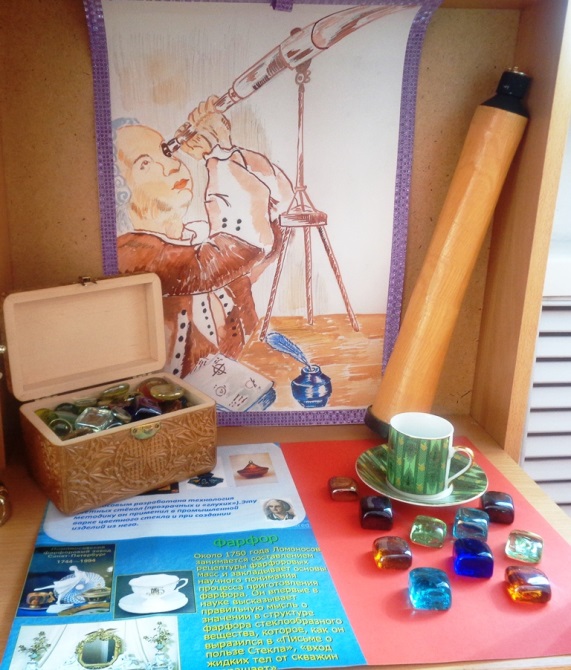 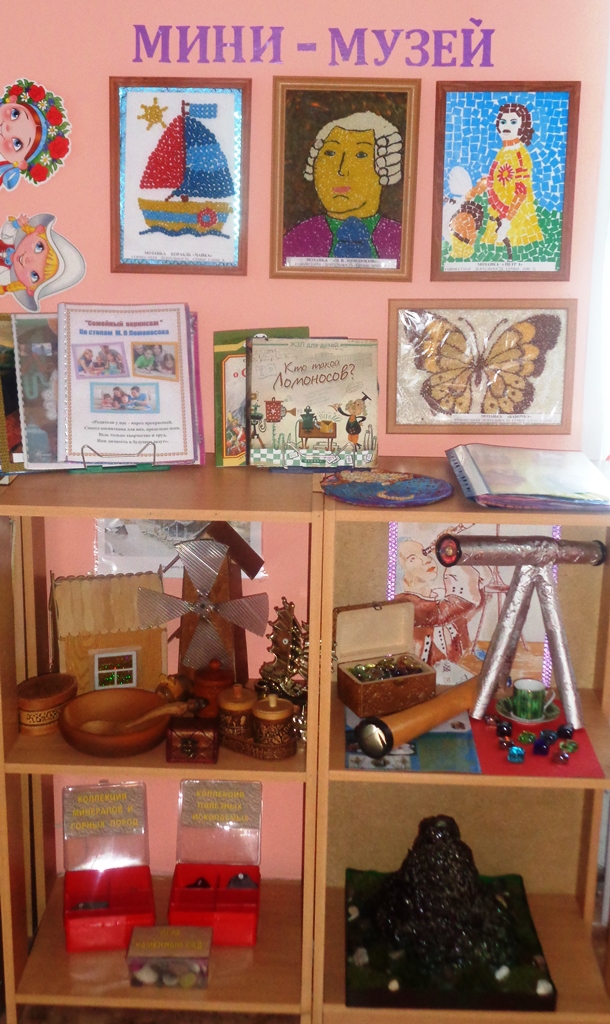 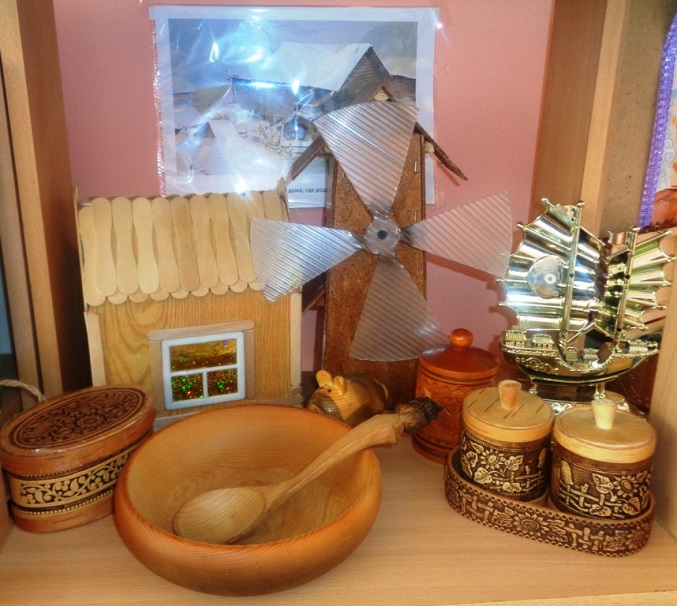 Книга «По  стопам М. В. Ломоносова»
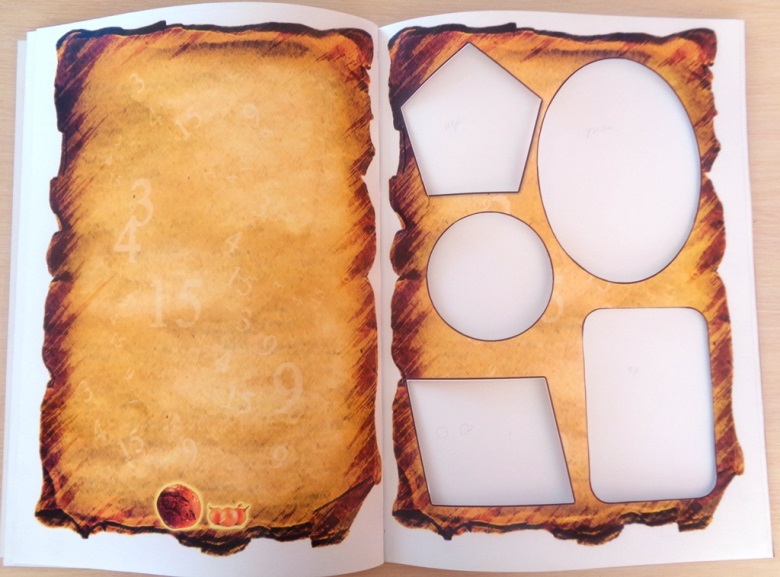 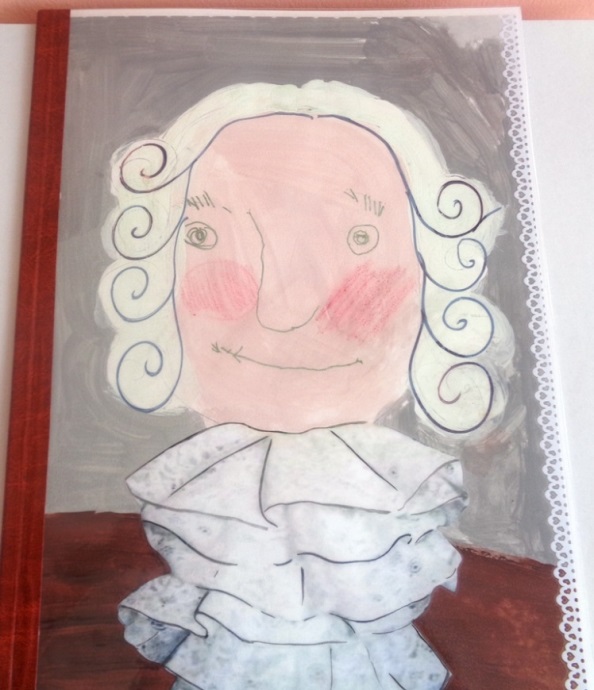 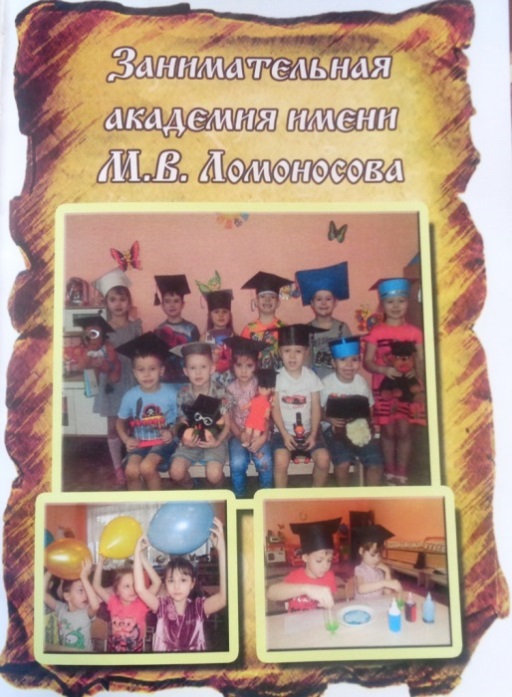 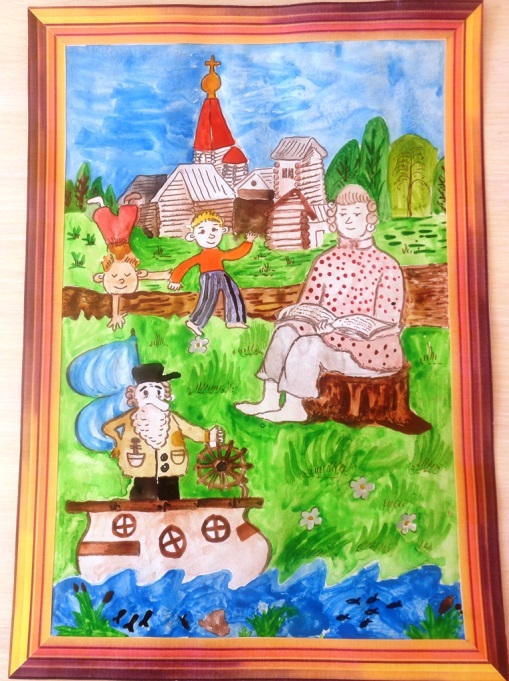 Святой человек

Вера
Милосердие
Сострадание
Послушание
Любовь к людям
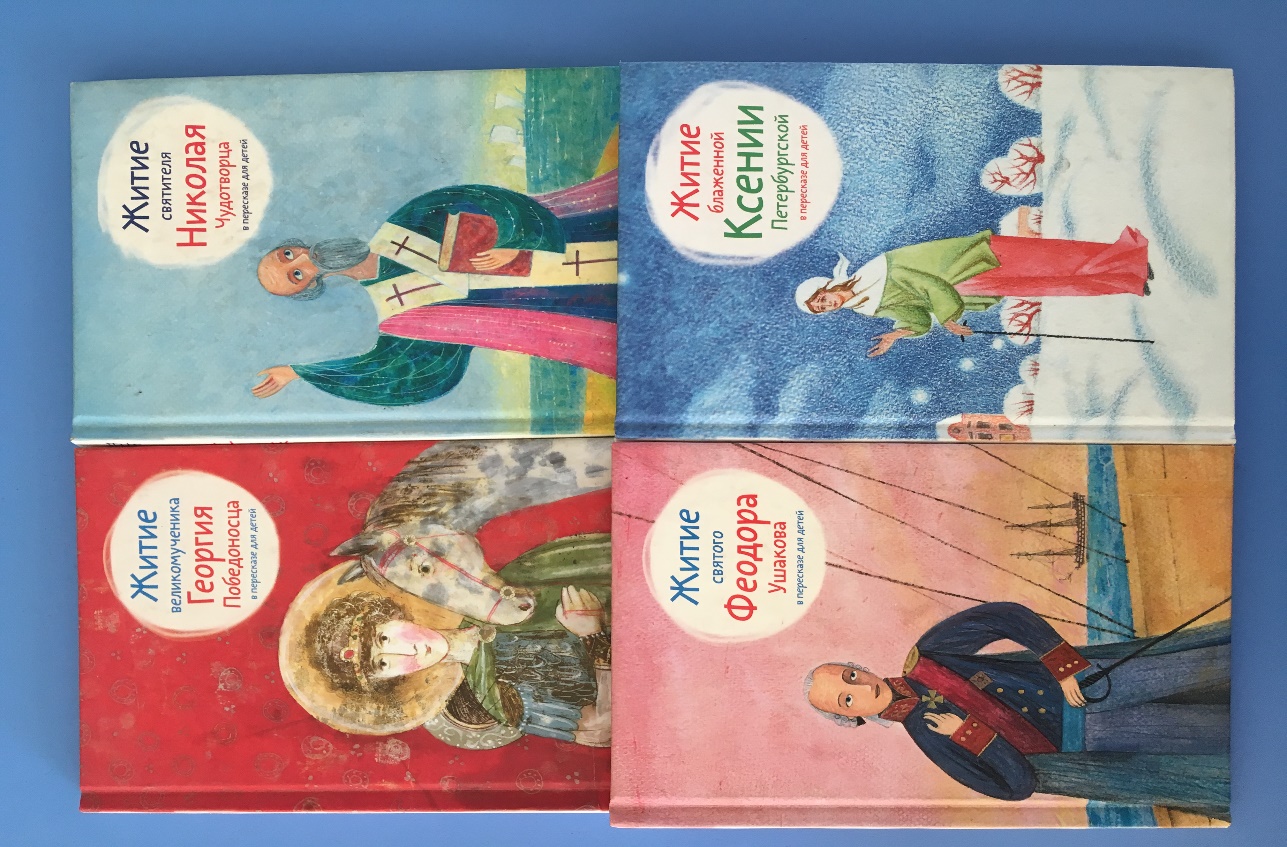 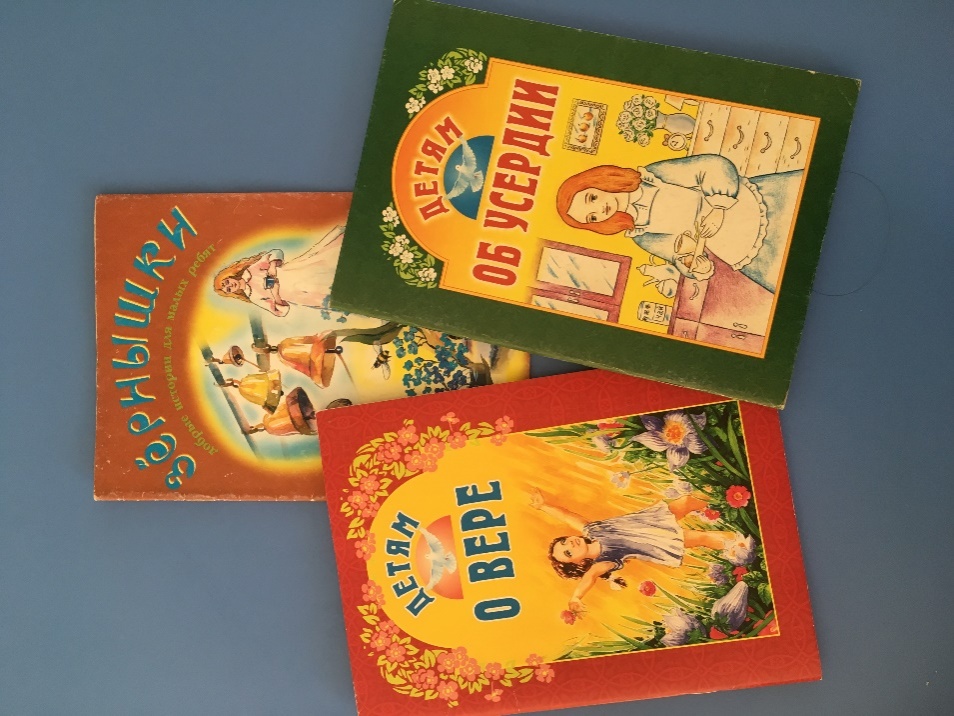 Фото книг
Средняя группа
Интропритации сюжетов сказок в играх - драматизациях
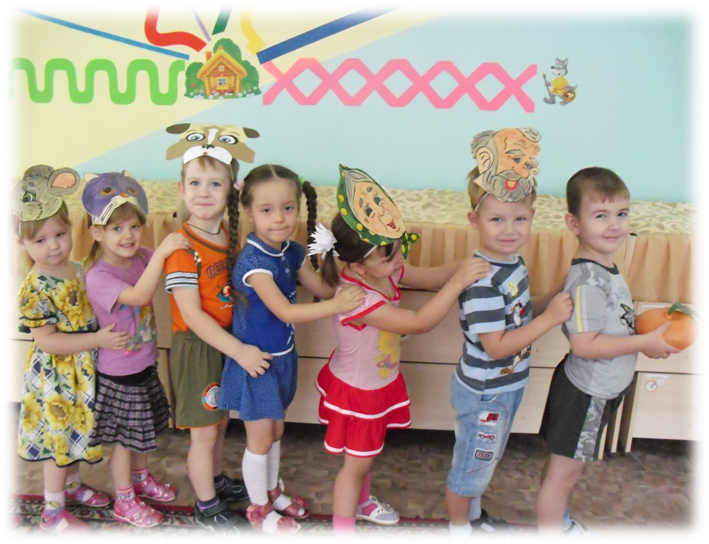 Новый конец старой сказки«Перевоспитанный» геройНовые сюжетные линии
Старшая группа
Продуктивные виды деятельности: изготовление атрибутов для игр, экспонатов музея
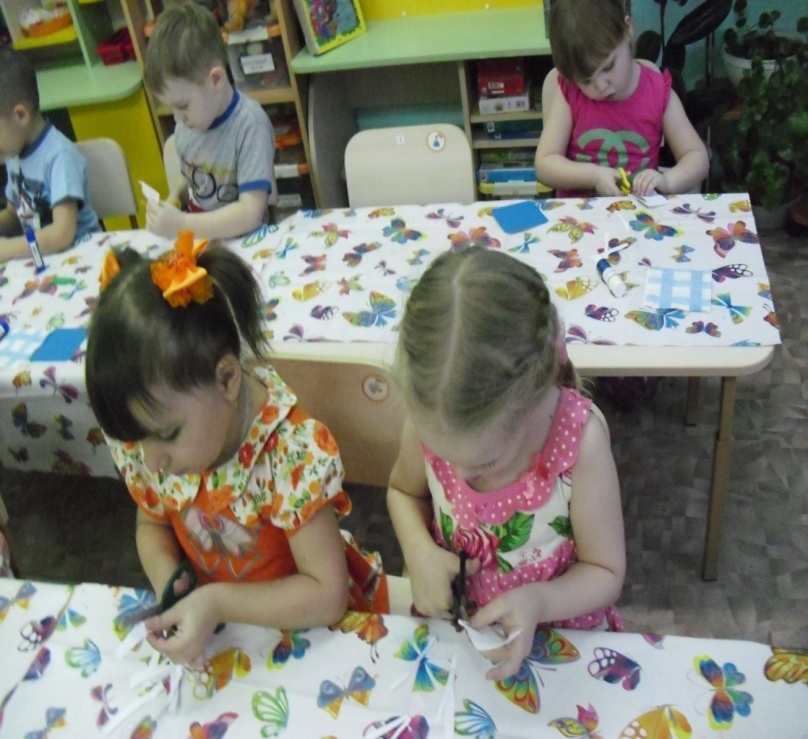 Обогащение сюжетно – ролевых игр патриотическими, нравственными сюжетами
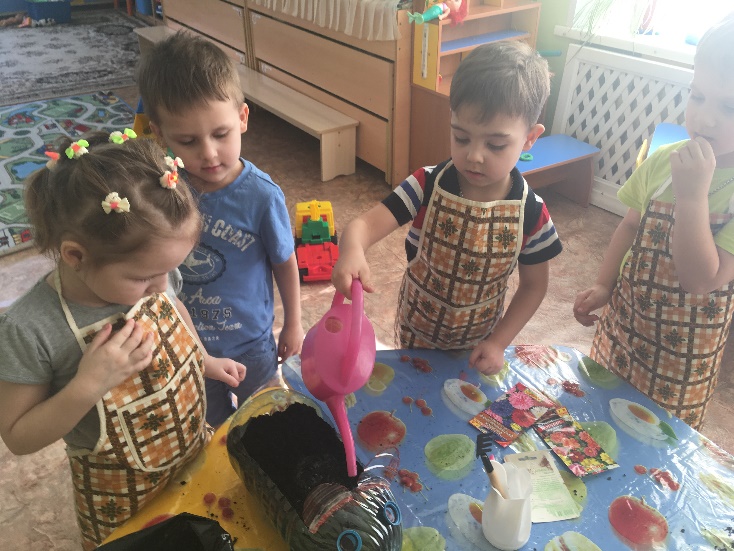 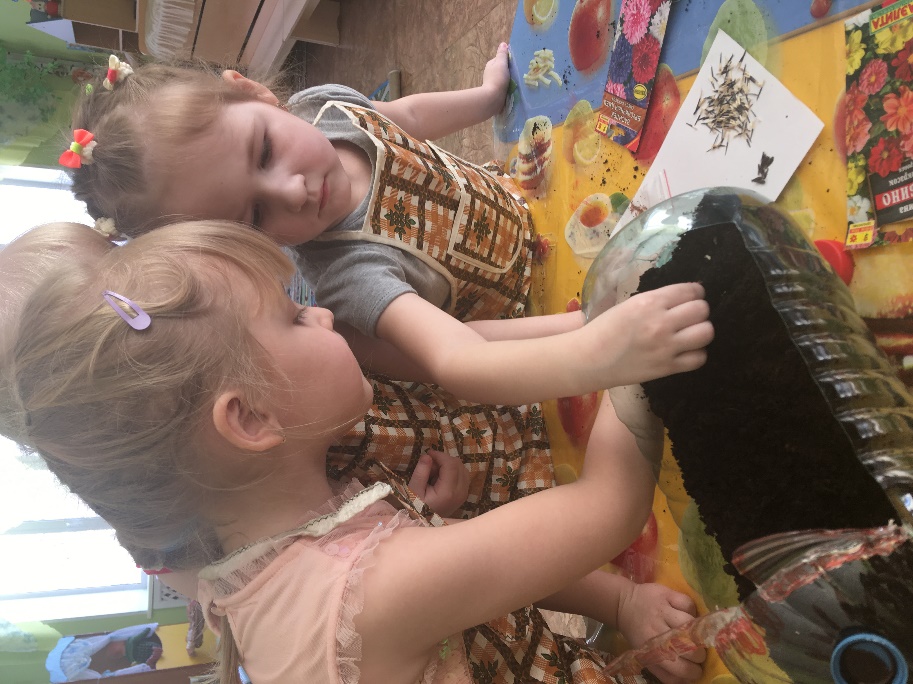 Решаем «загадки природы» (подготовительной к школе группы)
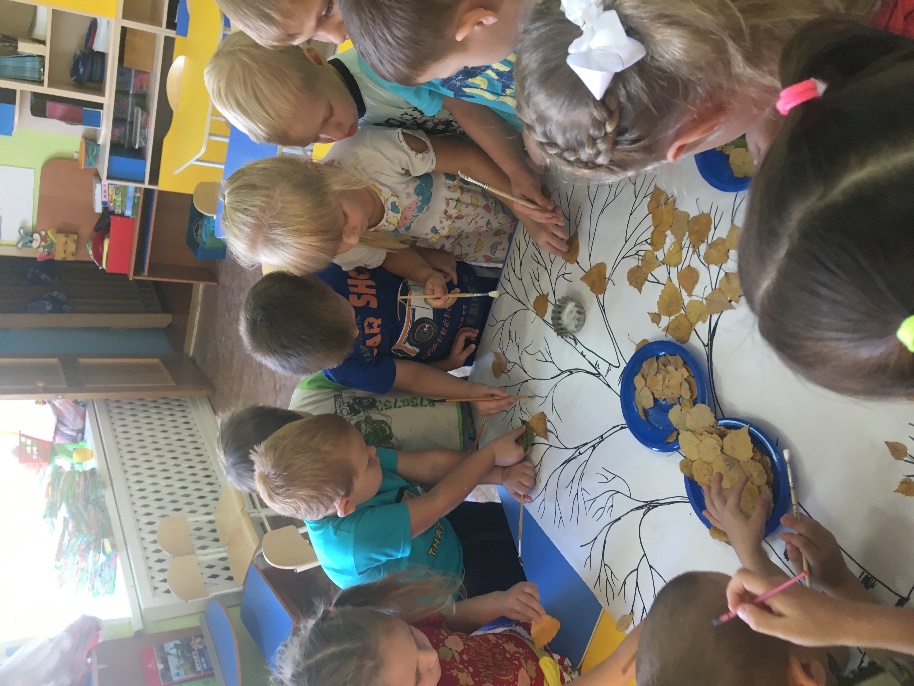 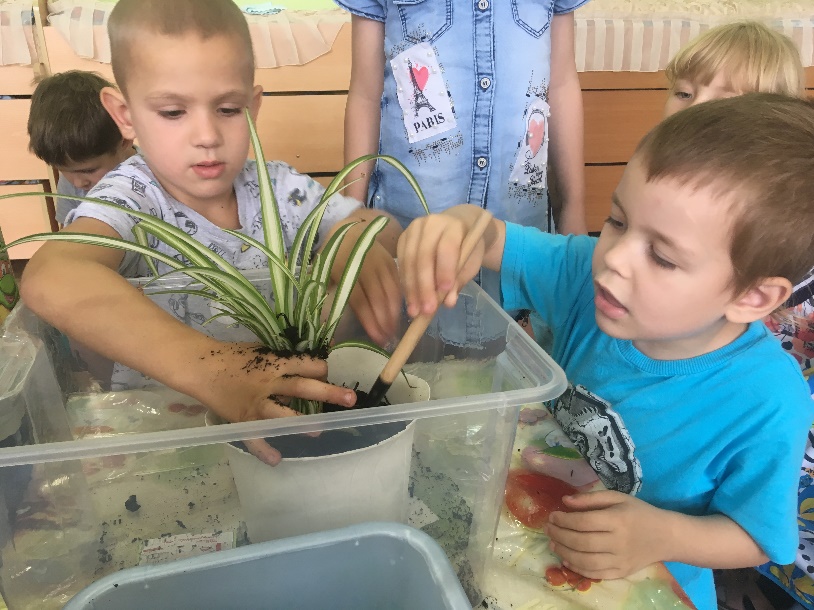 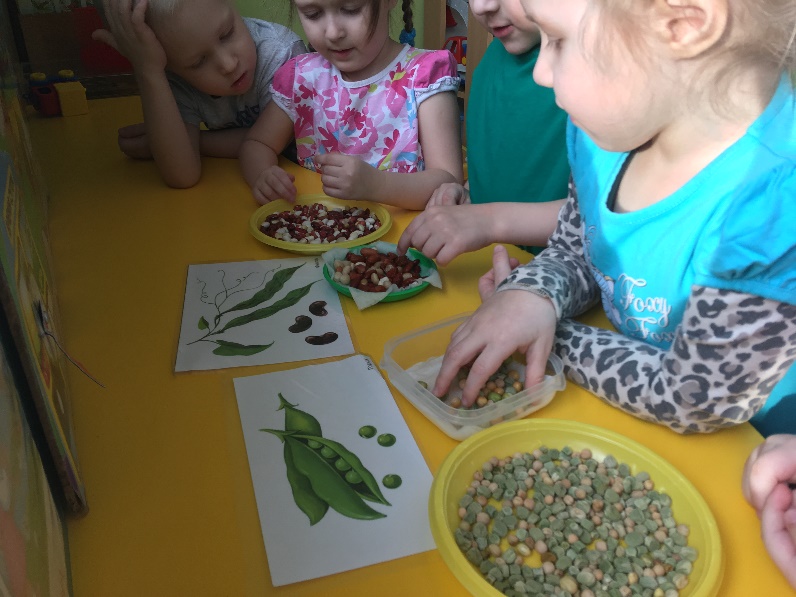 Щедрость души
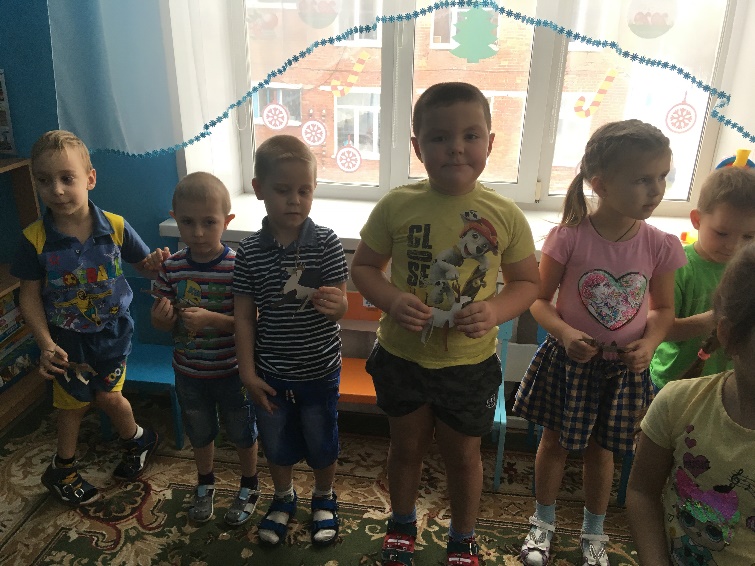 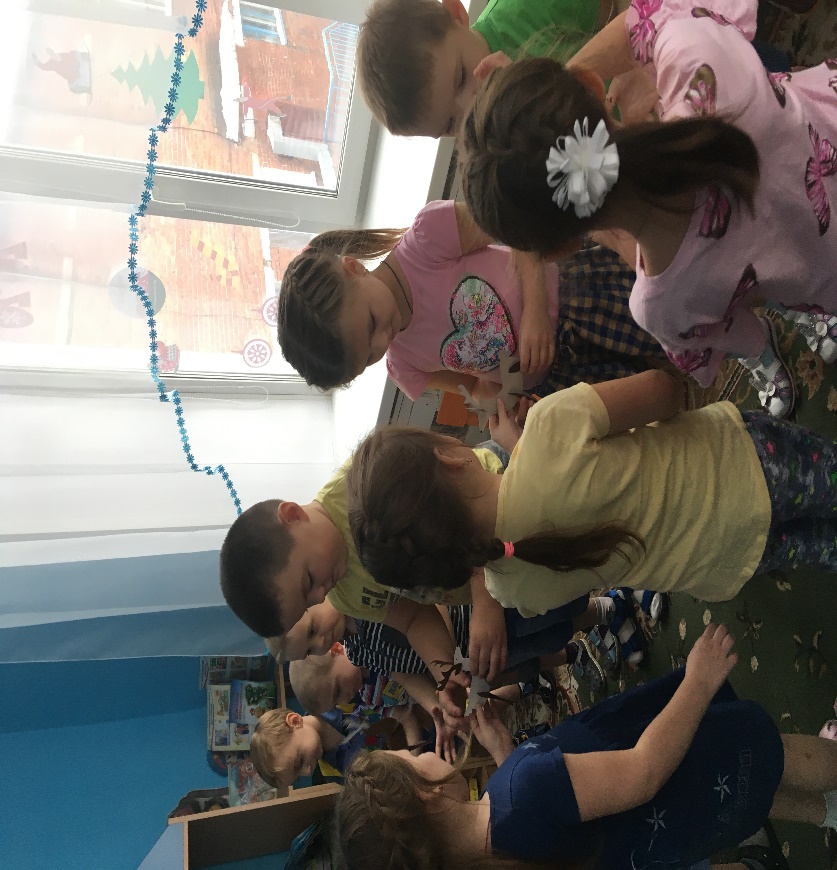 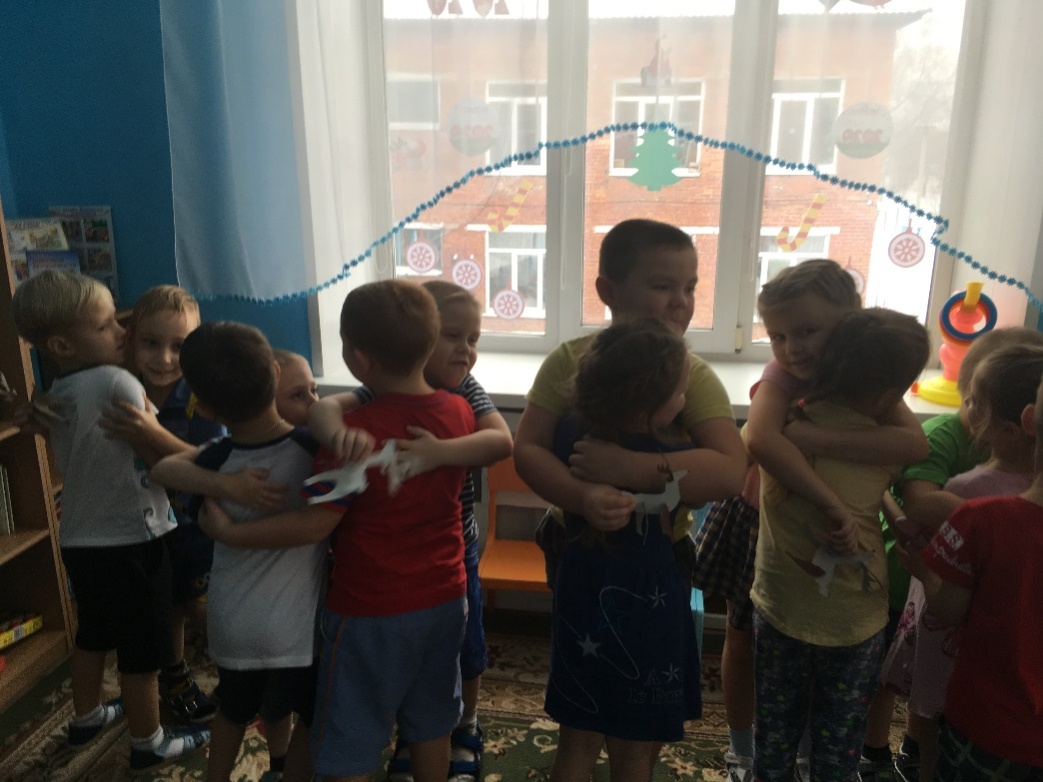 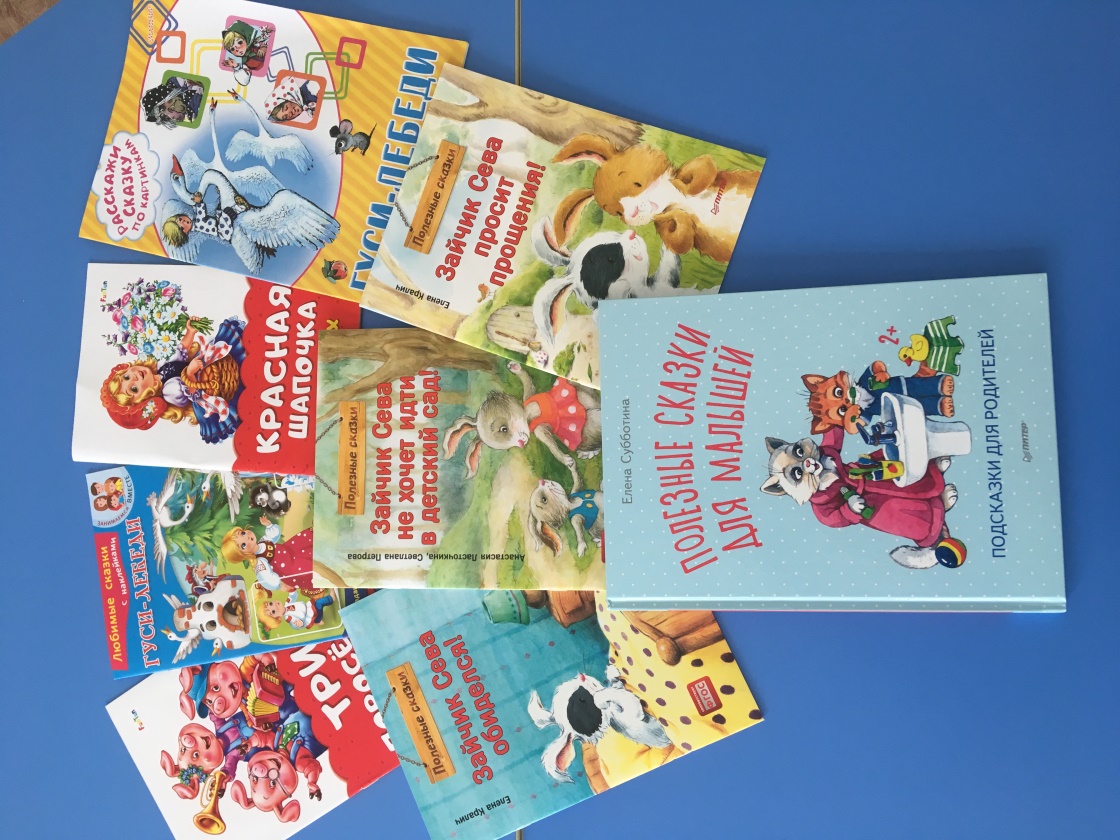 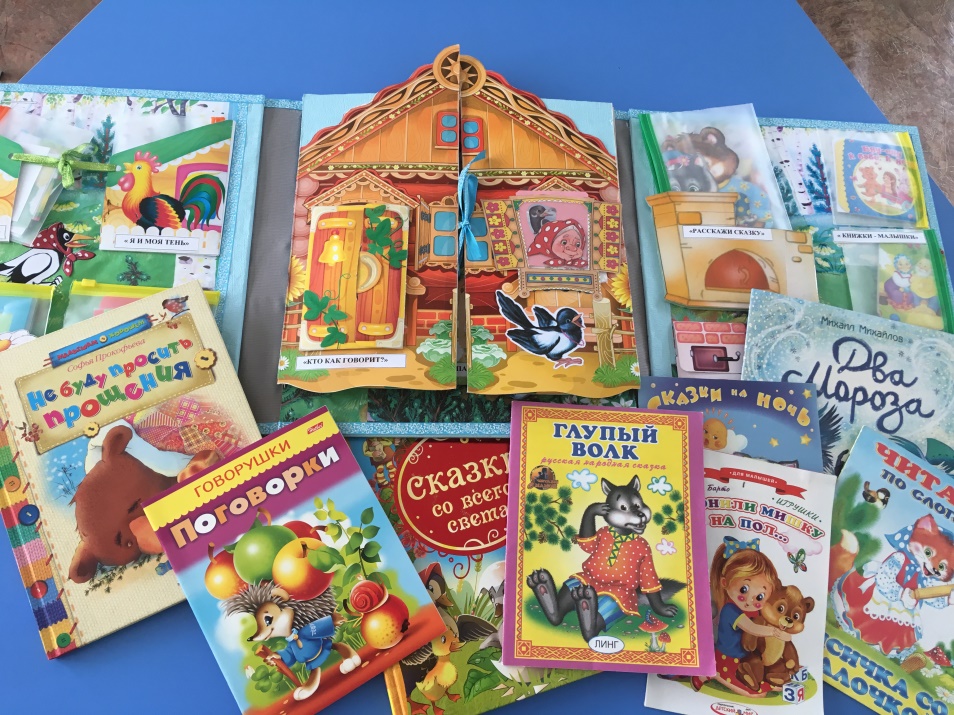 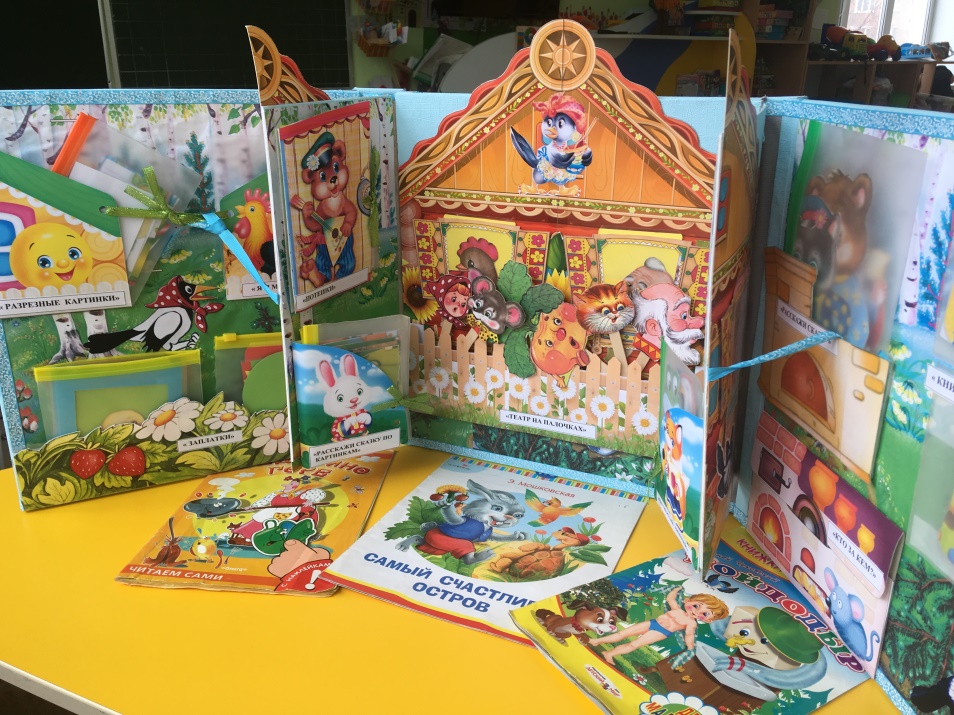 Спасибо за внимание